EDUCATION OPPORTUNITIES 
IN
DIGITAL WORLD
INSTRUCTIONAL
MEDIA
CENTRE
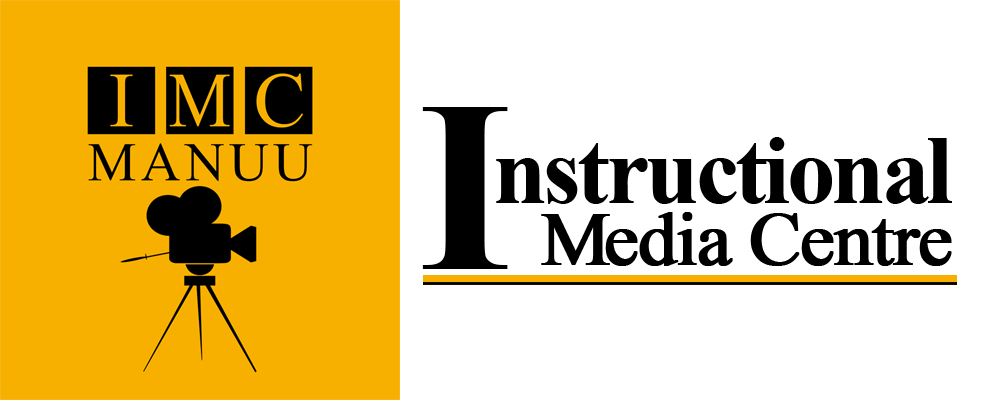 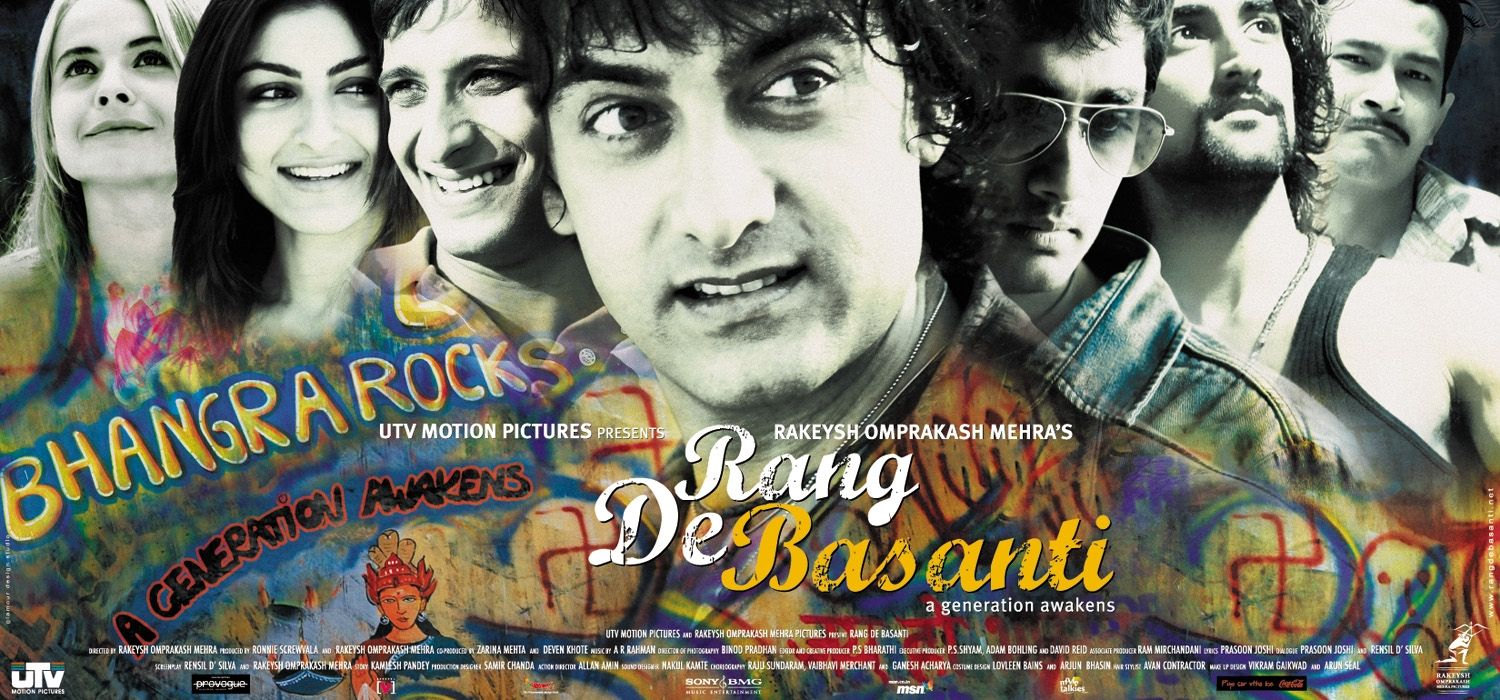 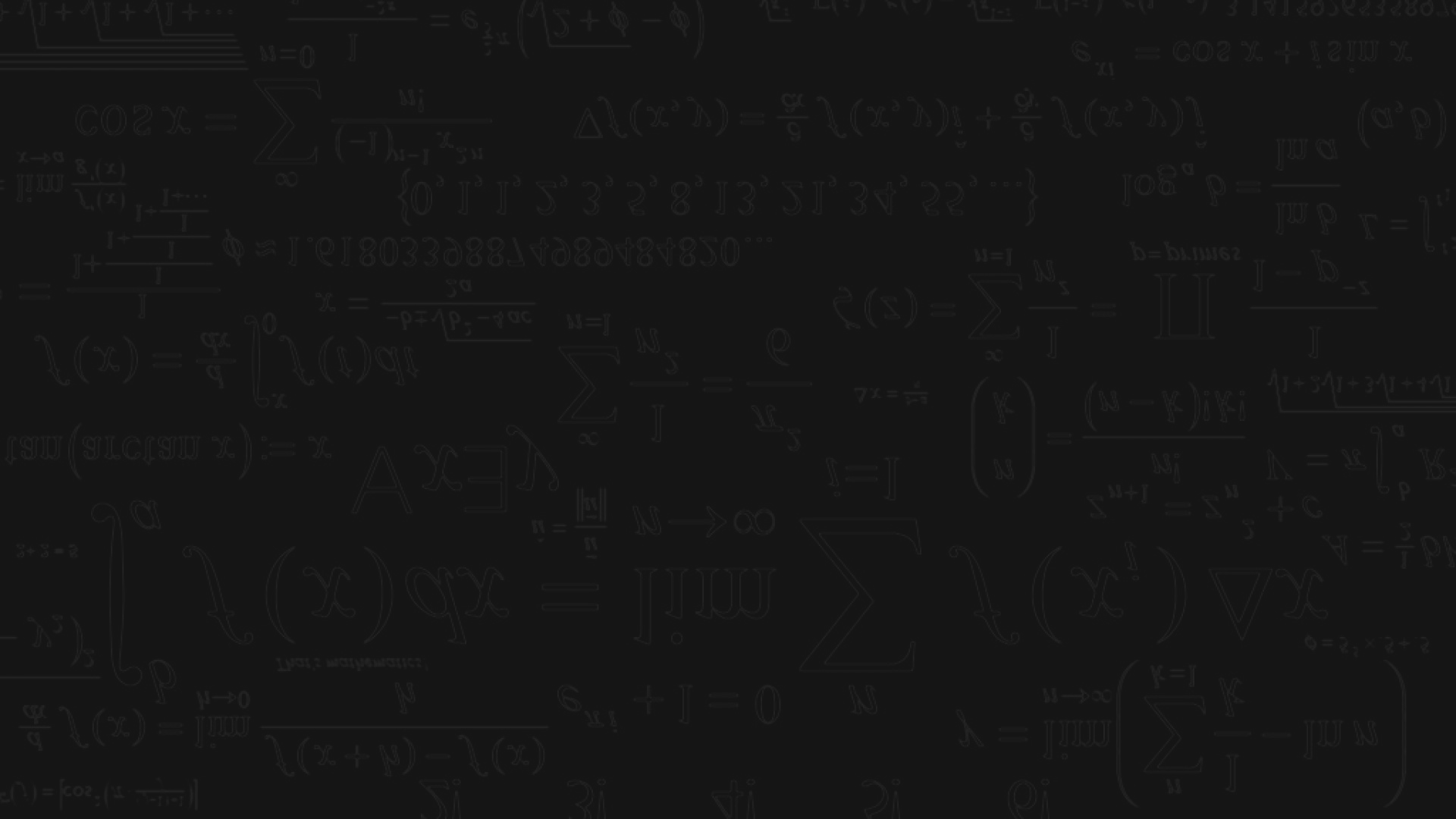 MANTRA FOR SUCCESS
DISCIPLINE
GATHERING
INFORMATION/
KNOWLEDGE
REPRODUCING
INFORMATION/
KNOWLEDGE
EDUCATION
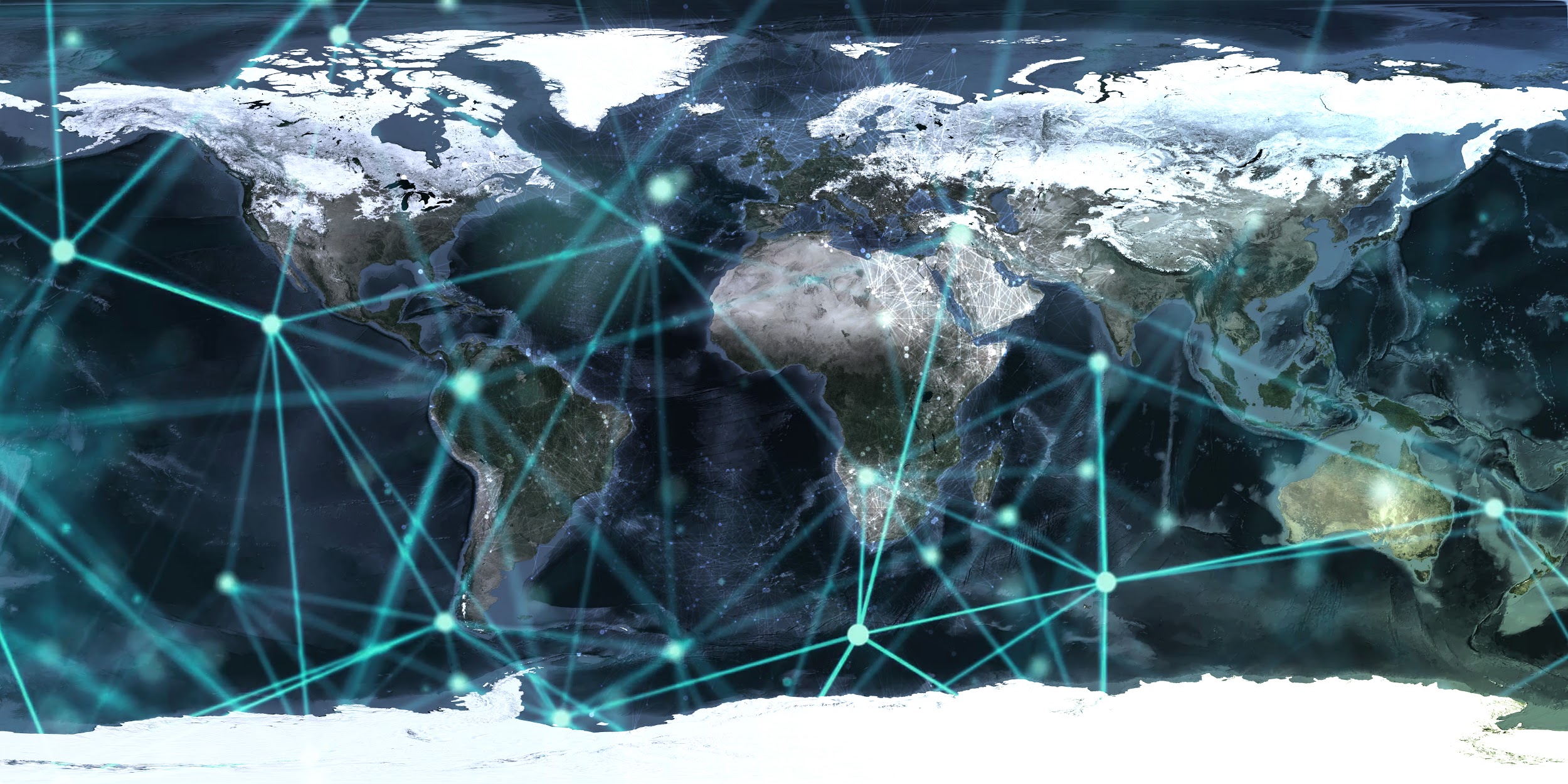 DIGITAL WORLD
INFORMATION AGE
UNDERSTANDING
INFORMATION FLOW
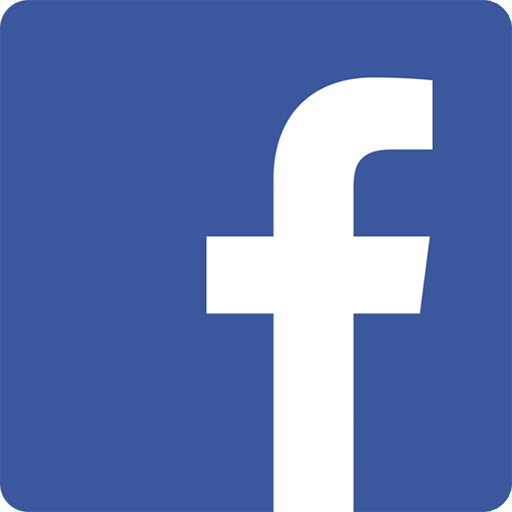 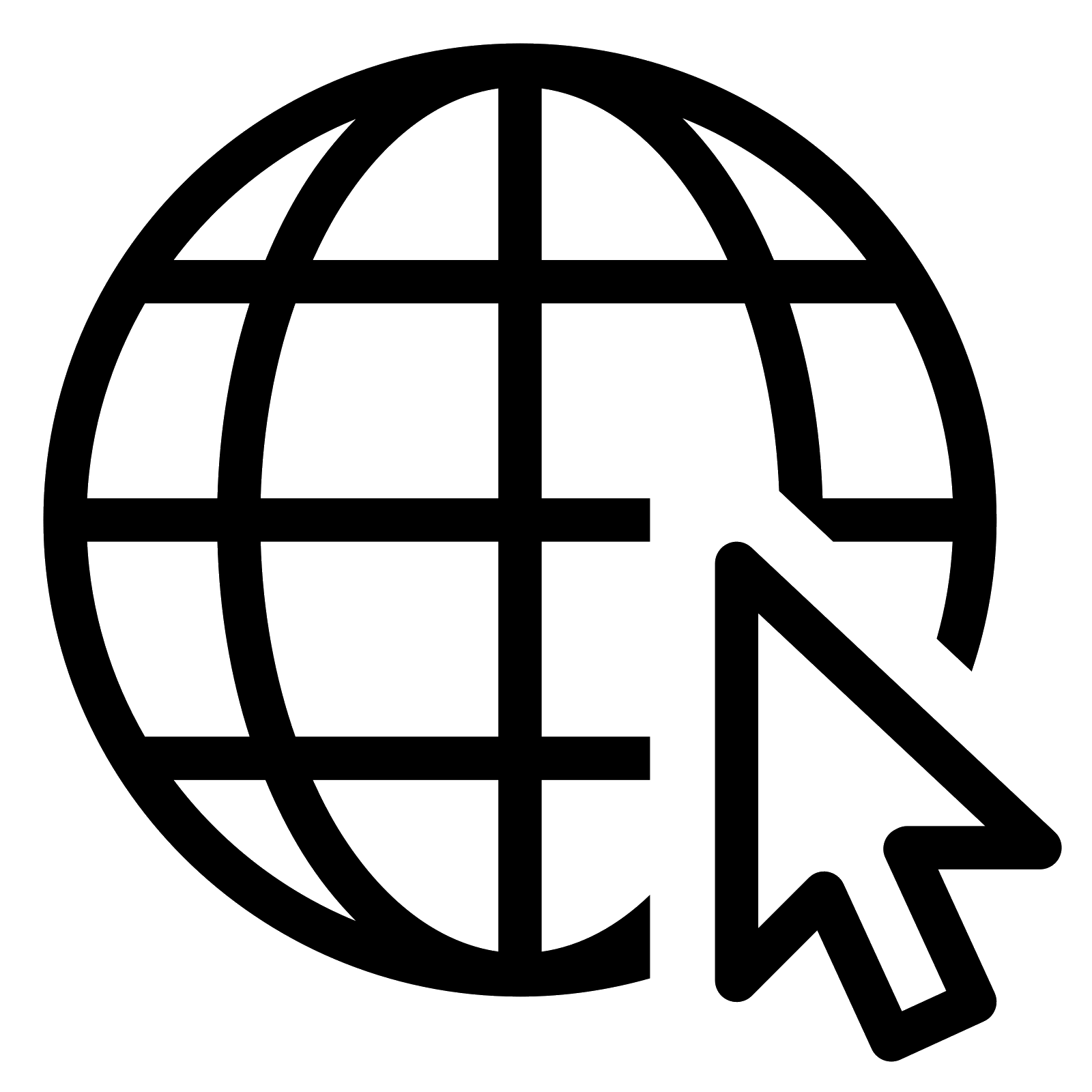 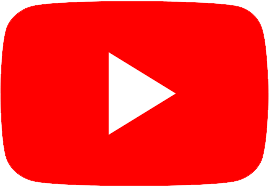 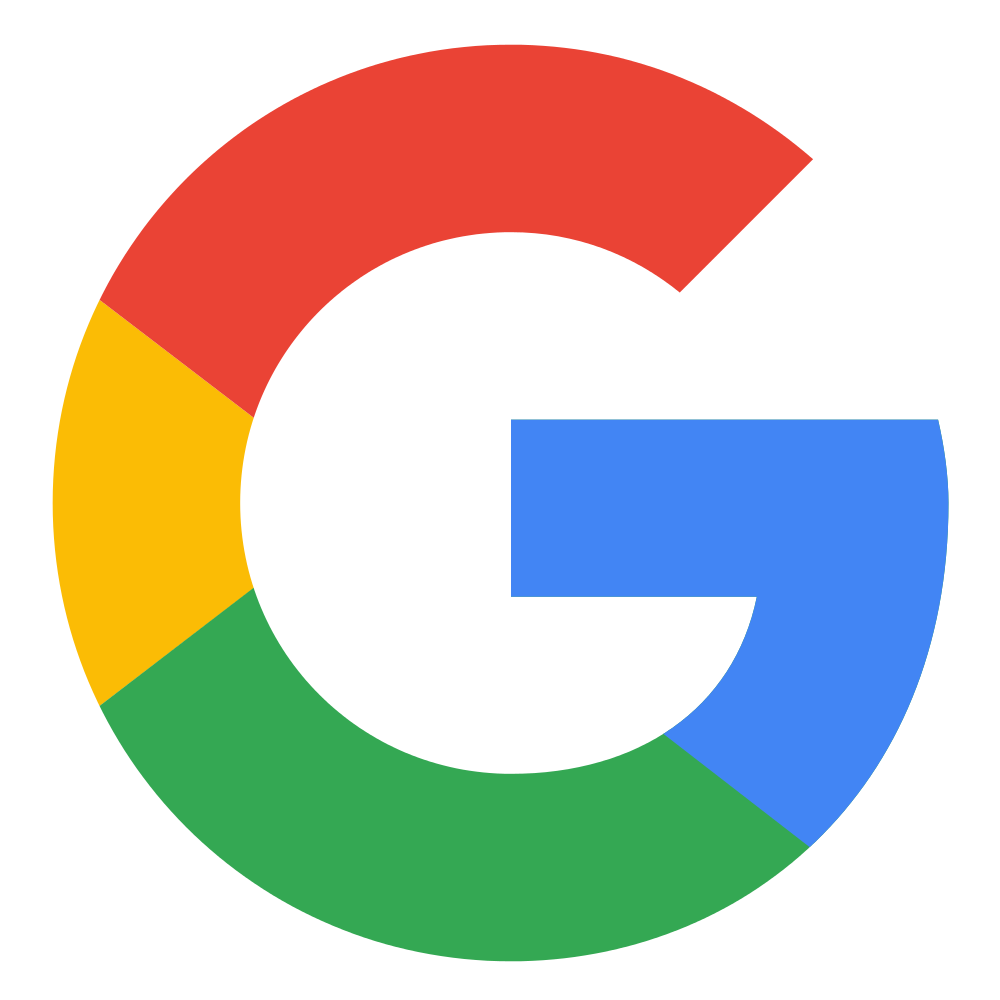 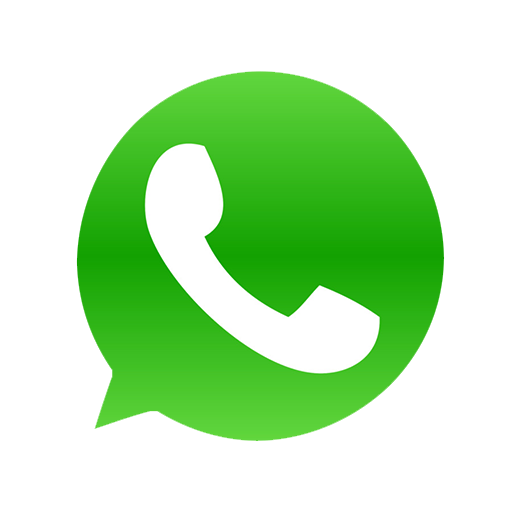 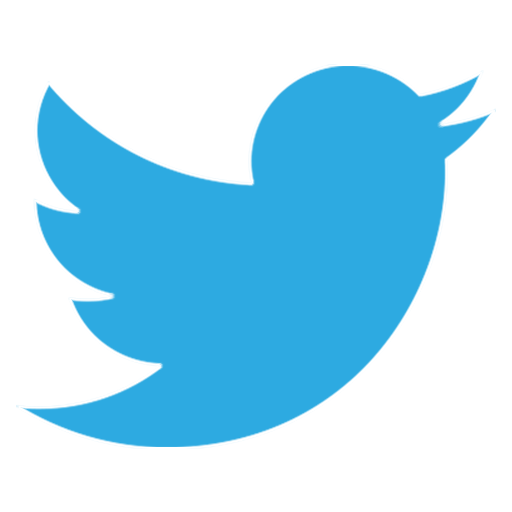 World Wide Web
?
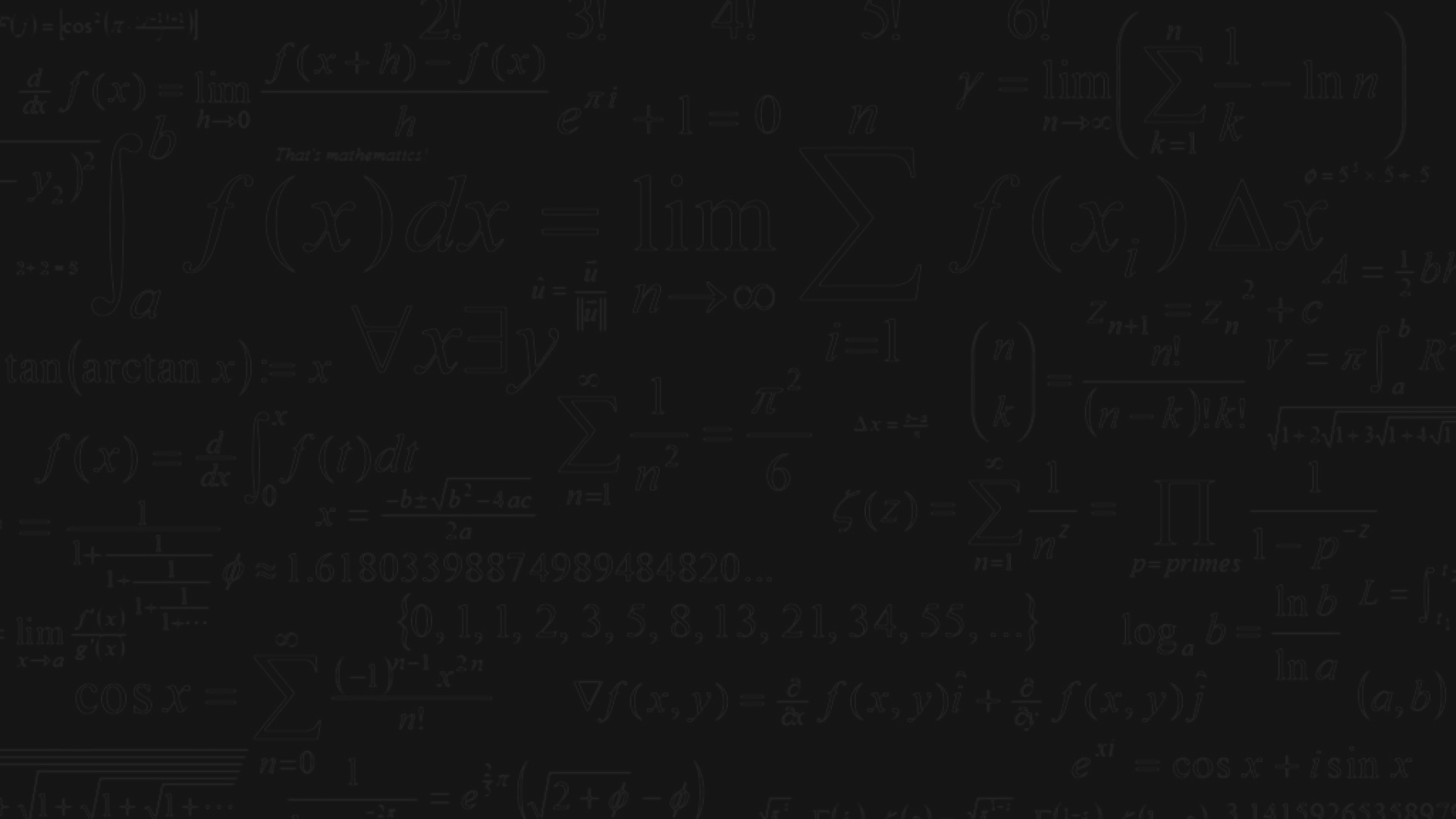 HOW TO UTILISE THESE DIGITAL RESOURCES
FOR EDUCATION
INFORMATION FLOW
Government of India’s Digital Initiatives in Education
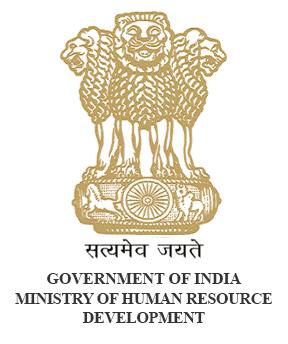 To democratise the opportunities of quality education, the Government launched the National Mission on Education through ICT (NMEICT) to translate the power of IT into expanded learning opportunities.
Large scale expansion of the high quality education opportunities and the Digital Technology can be leveraged to address these twin concerns of enhancing access and quality.
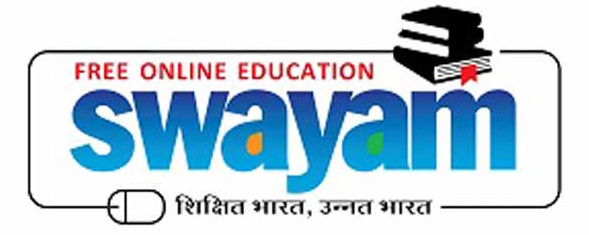 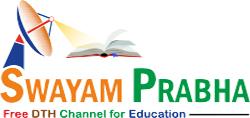 https://swayam.gov.in/
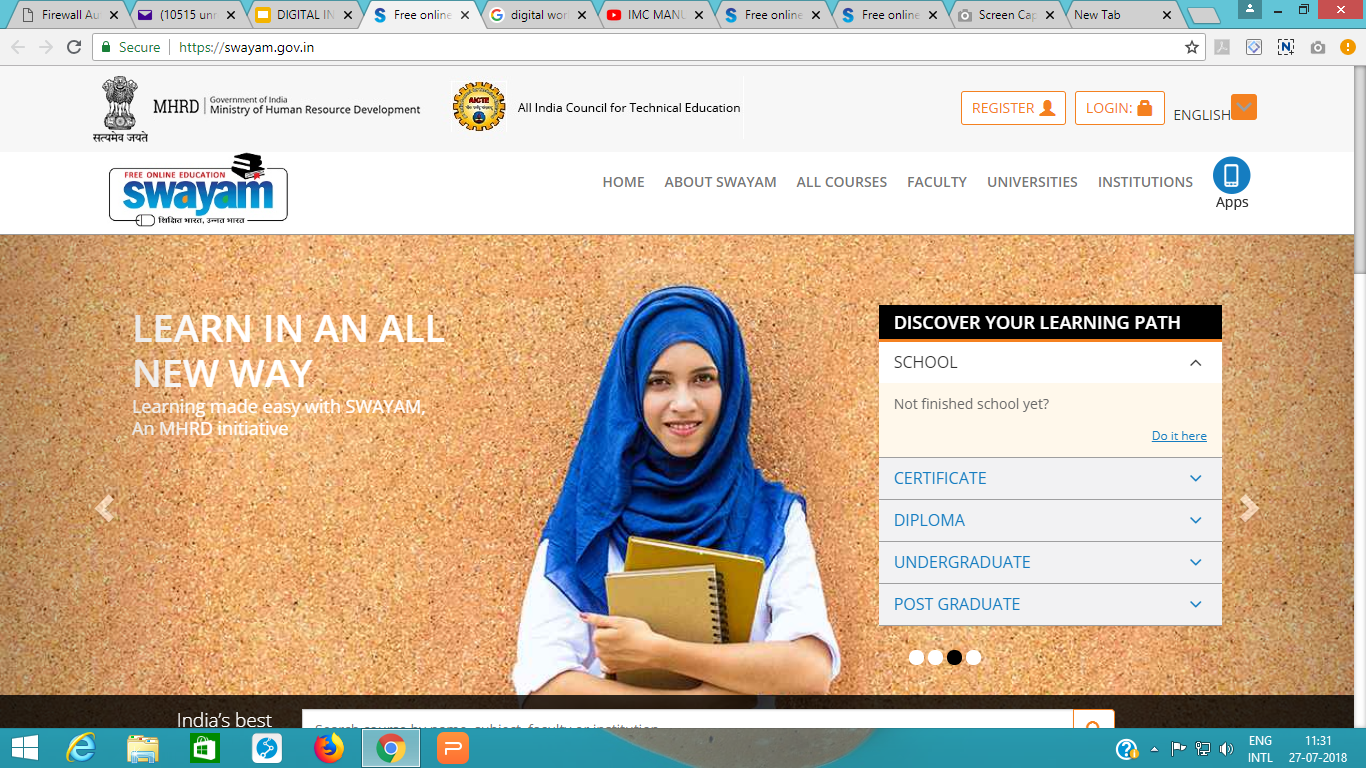 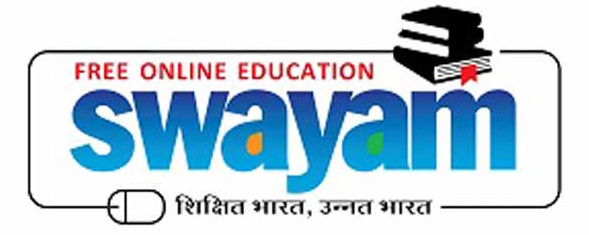 IT platform that facilitates hosting of all the courses.
Taught in classrooms from 9th class till post-graduation.
To be accessed by anyone, anywhere at any time.
All the courses are interactive, prepared by the best teachers in the country.
Available free of cost to the residents in India.
More than 1,000 specially chosen faculty and teachers from across the Country have participated in preparing these courses.
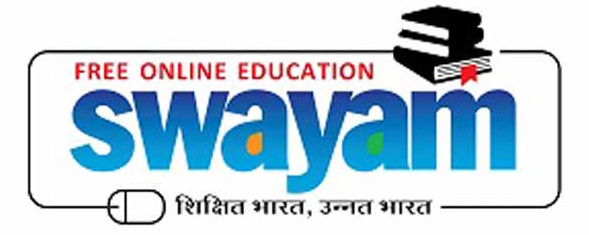 A/V
UNDERSTANDING
SWAYAM
Courses delivered through SWAYAM are available free of cost to the learners.
It is designed to achieve the three cardinal principles of Education Policy that are
ACCESS
EQUITY
QUALITY
However, students wanting certifications shall be registered, shall be offered a certificate on successful completion of the course, with a little fee
The objective of this effort is to take the best teaching learning resources to all, including the most disadvantaged.
THE FOUR QUADRANT APPROACH
VIDEO LECTURE
SPECIALLY PREPARED STUDY MATERIAL THAT CAN BE DOWNLOADED
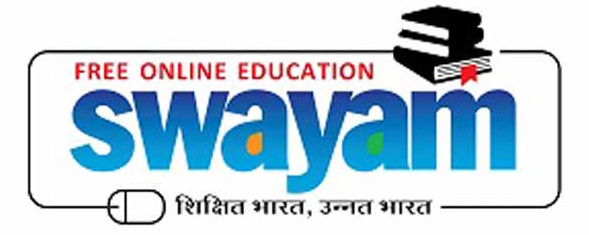 SELF - ASSESSMENT TESTS
ONLINE DISCUSSION FORUM FOR CLEARING DOUBTS
SWAYAM
NATIONAL COORDINATORS
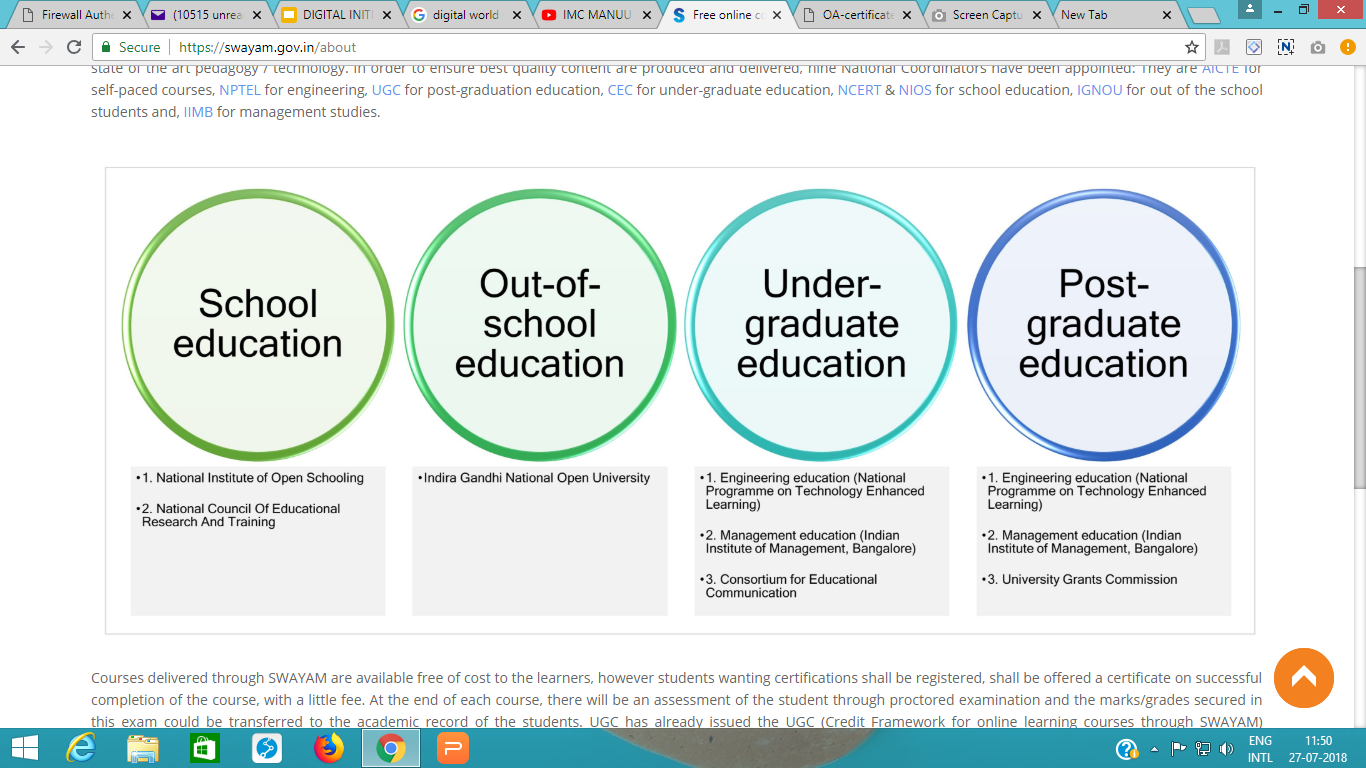 UGC
For Post-Graduation Courses
NPTEL For engineering
AICTE For self-paced courses
CEC 
For Undergraduate Courses
IGNOU
For Out of School Students
NCERT & NIOS
For Schools Education
IIMB For Management Studies
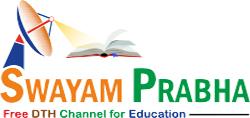 The SWAYAM PRABHA is a group of 32 DTH channels devoted to telecasting of high-quality educational programmes (Video Lectures) on 24X7 basis using the GSAT-15 satellite.
The contents are provided by NPTEL, IITs, UGC, CEC, IGNOU, NCERT and NIOS.
https://www.swayamprabha.gov.in/
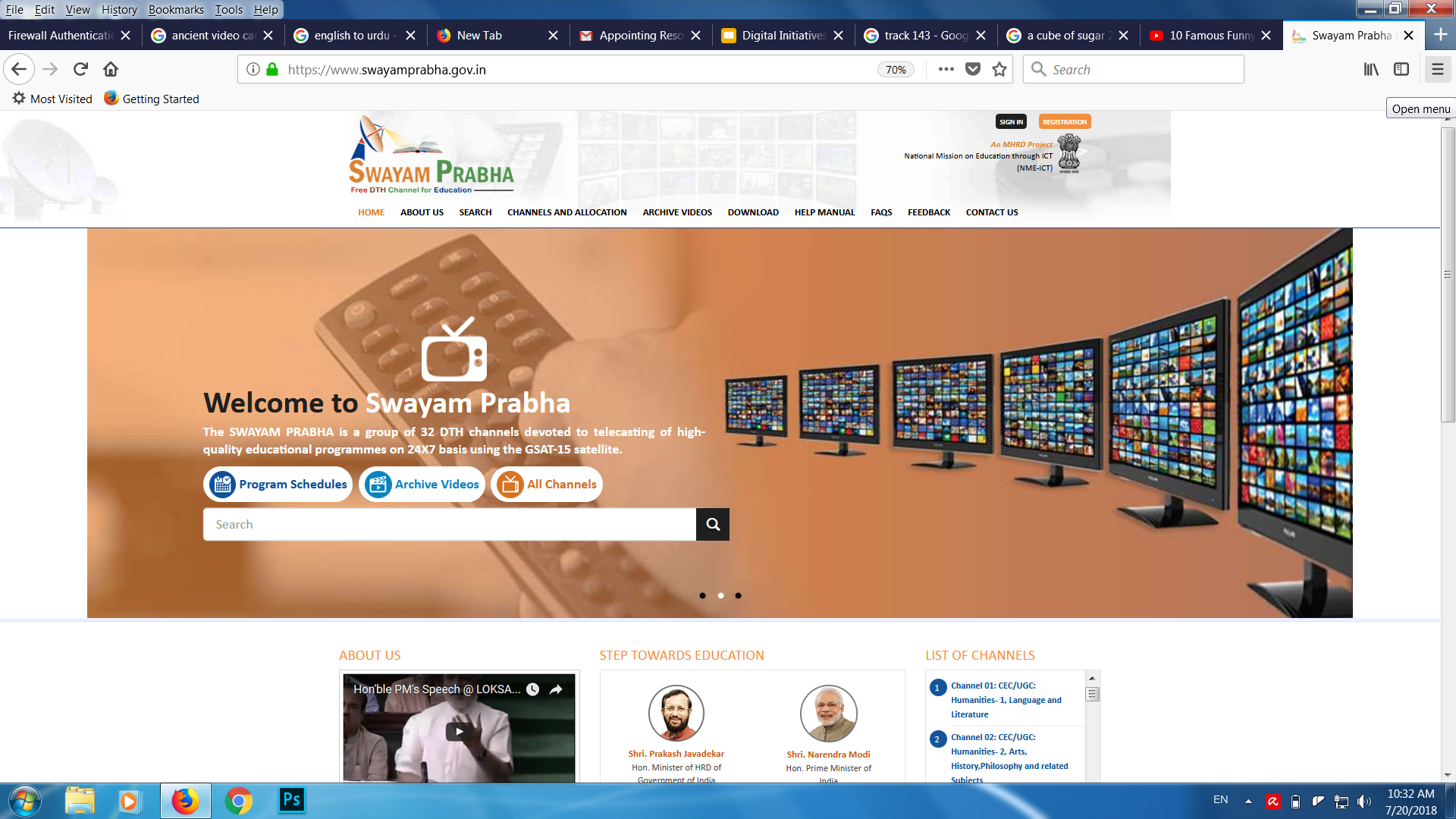 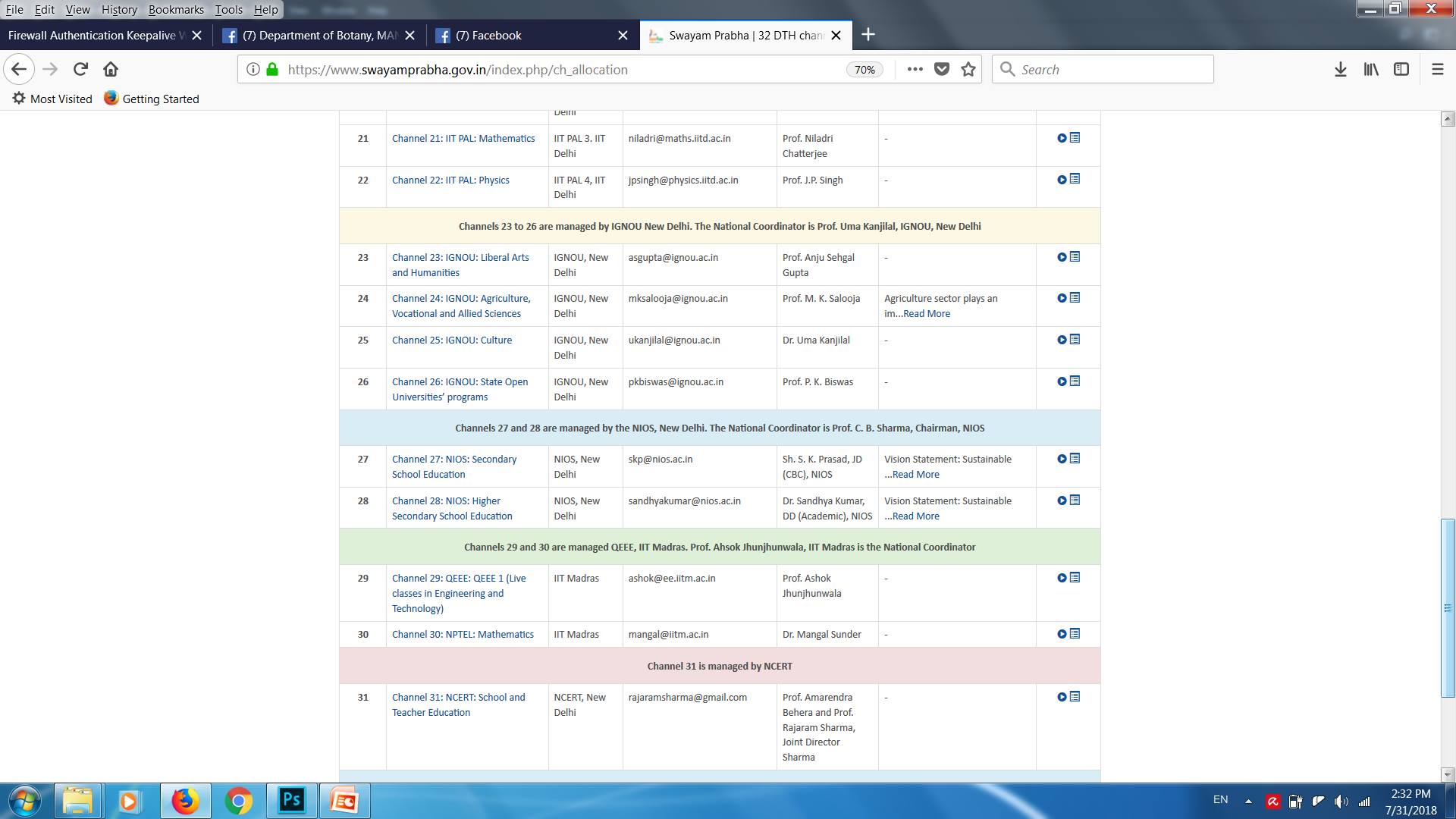 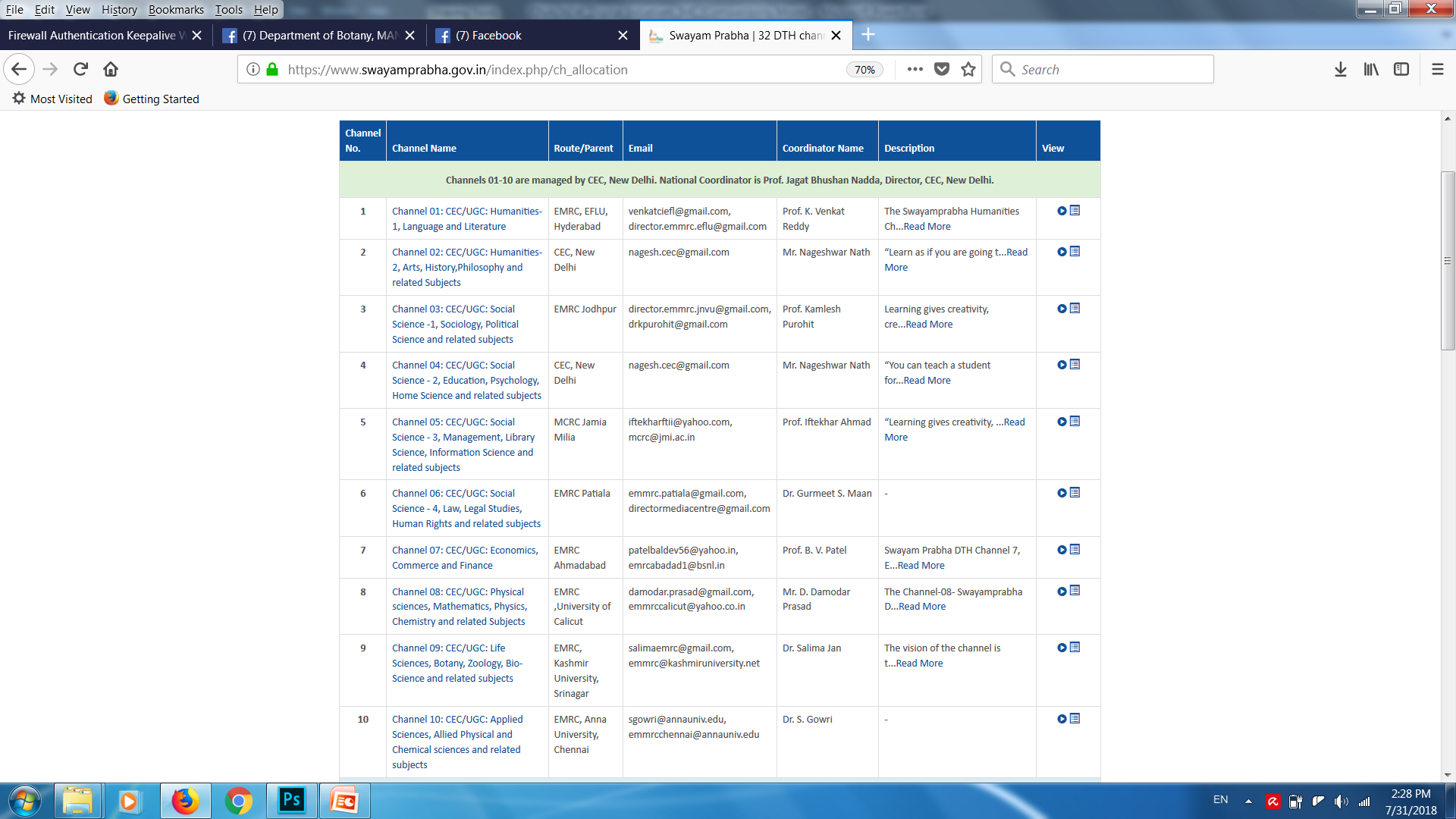 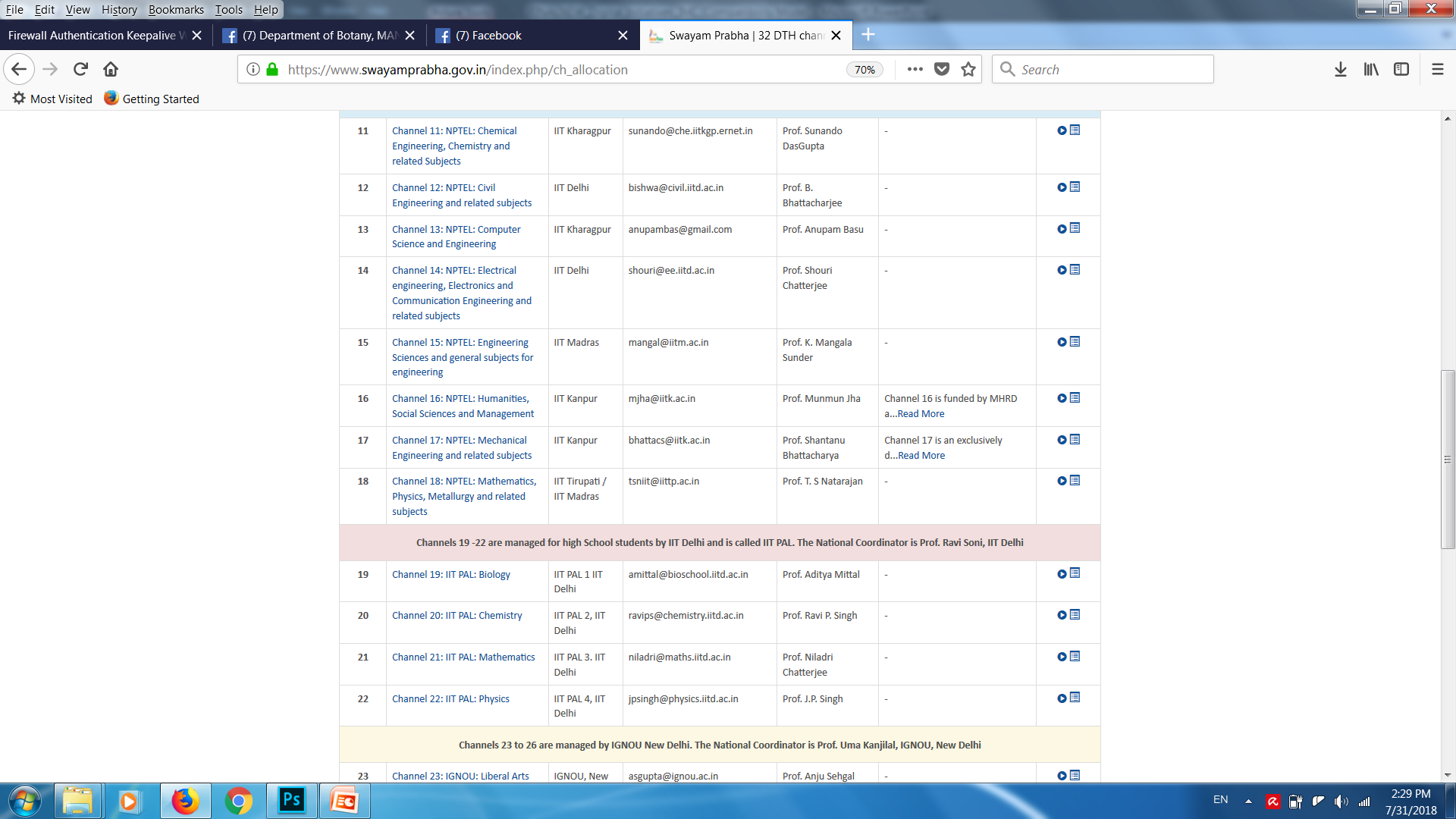 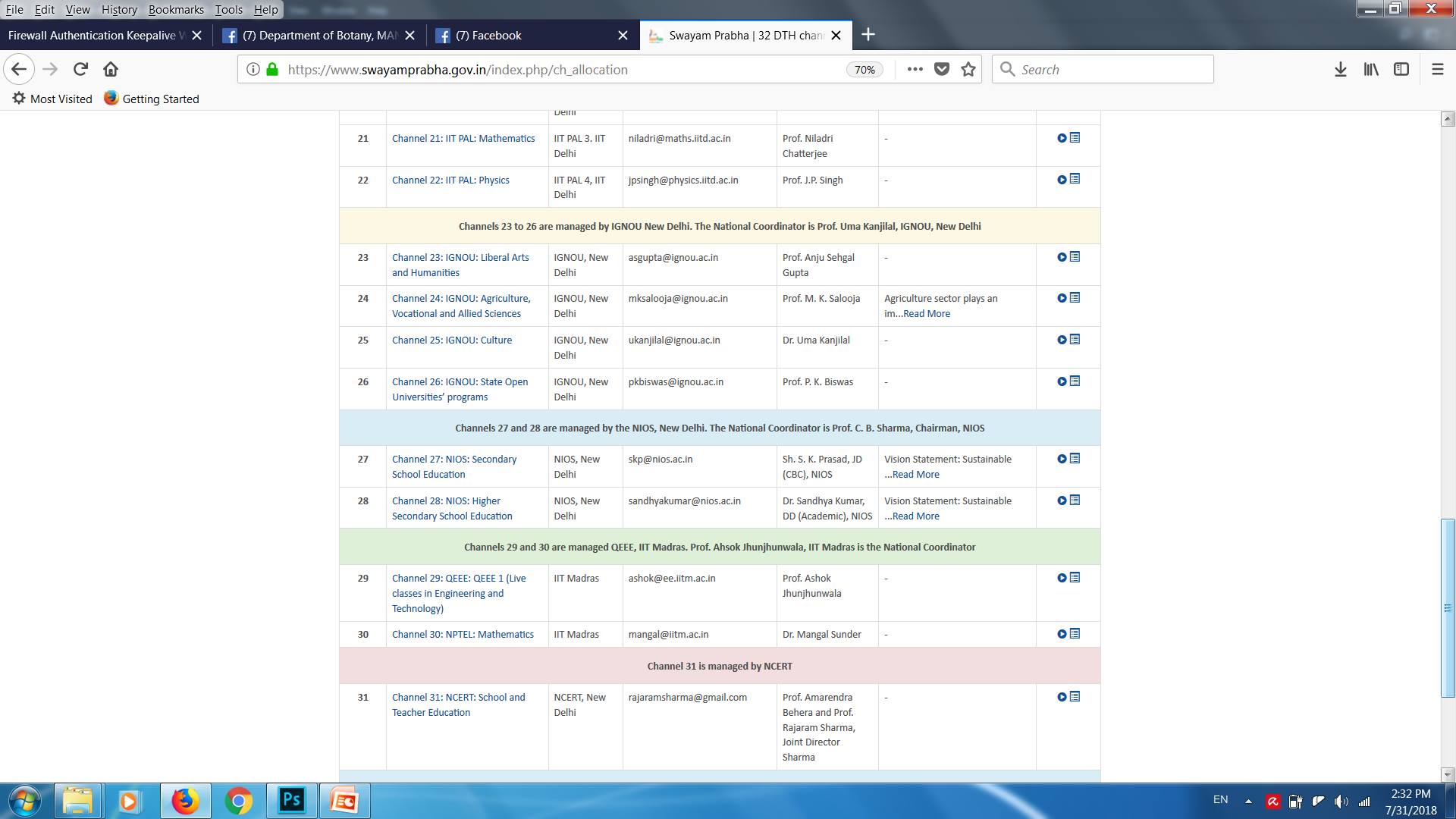 LIST OF SWAYAM PRABHA
CHANNELS
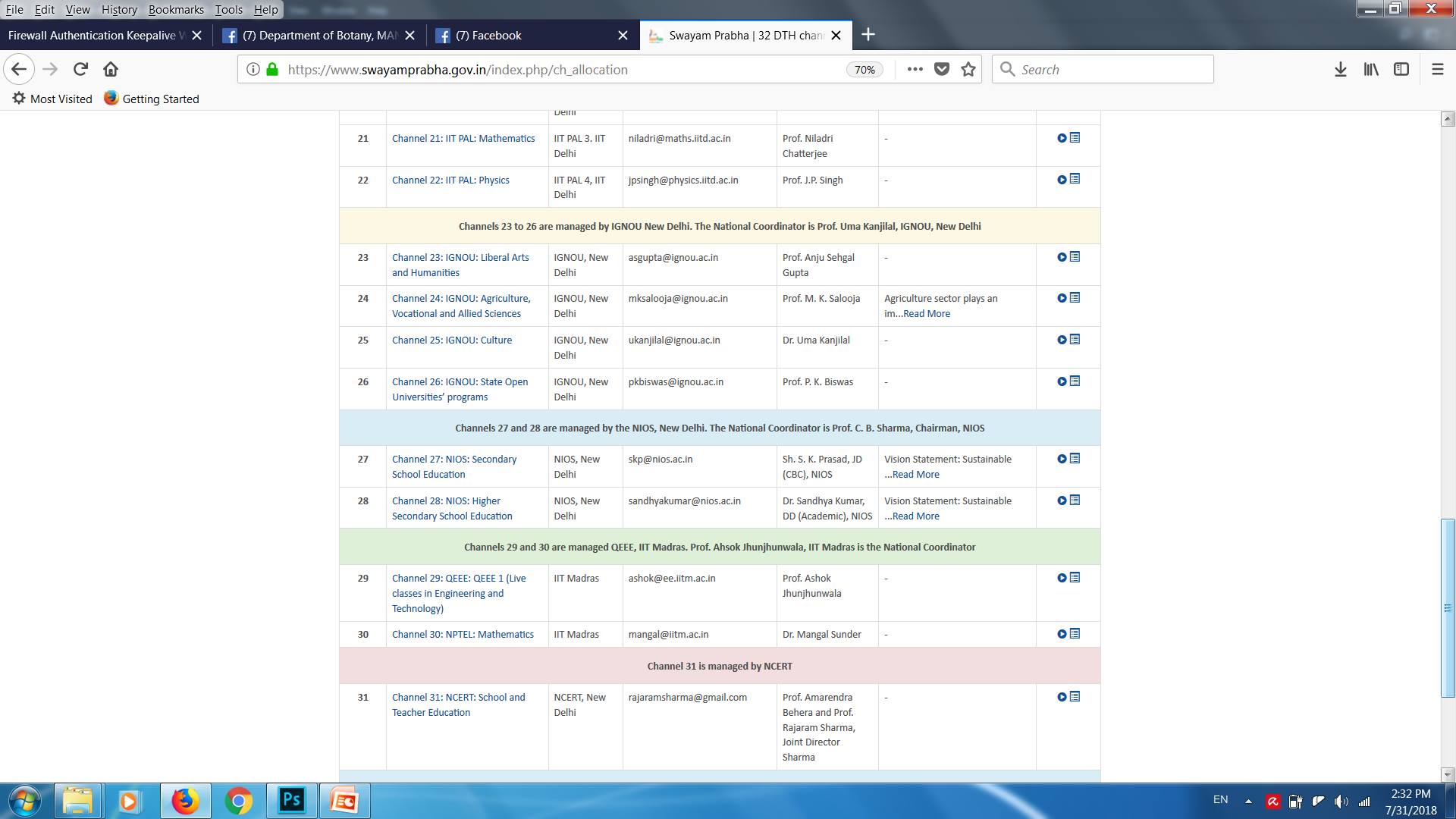 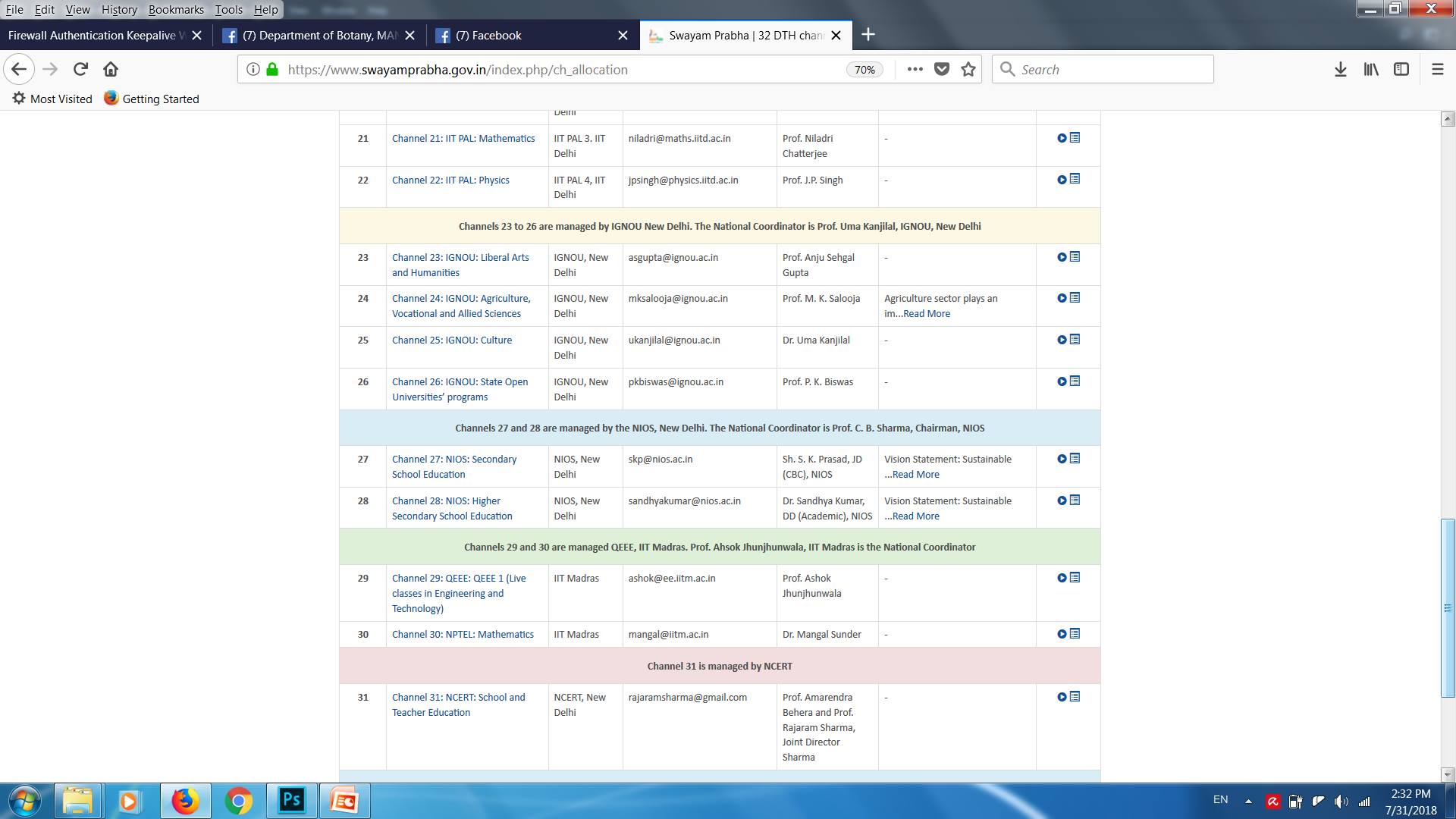 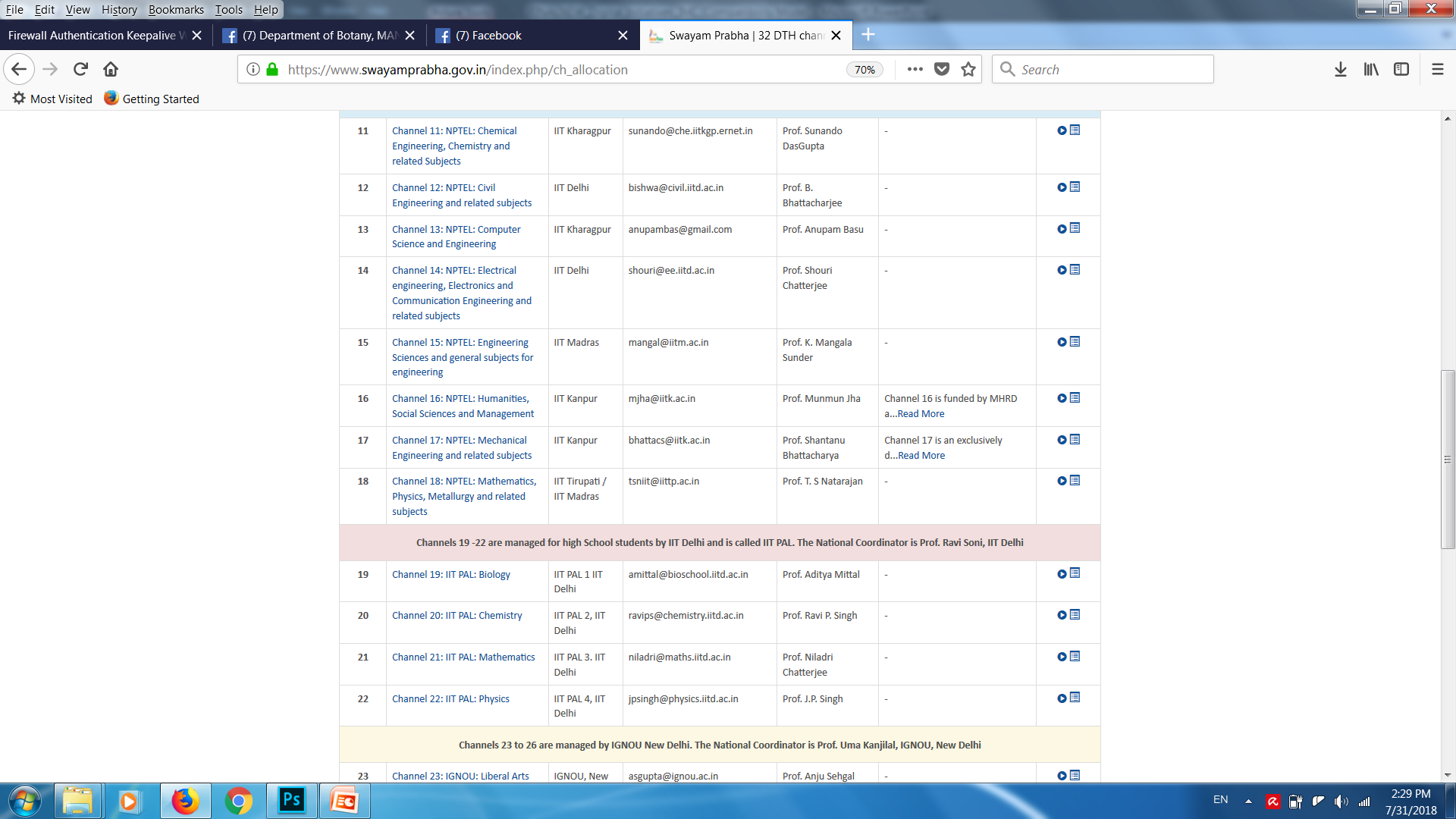 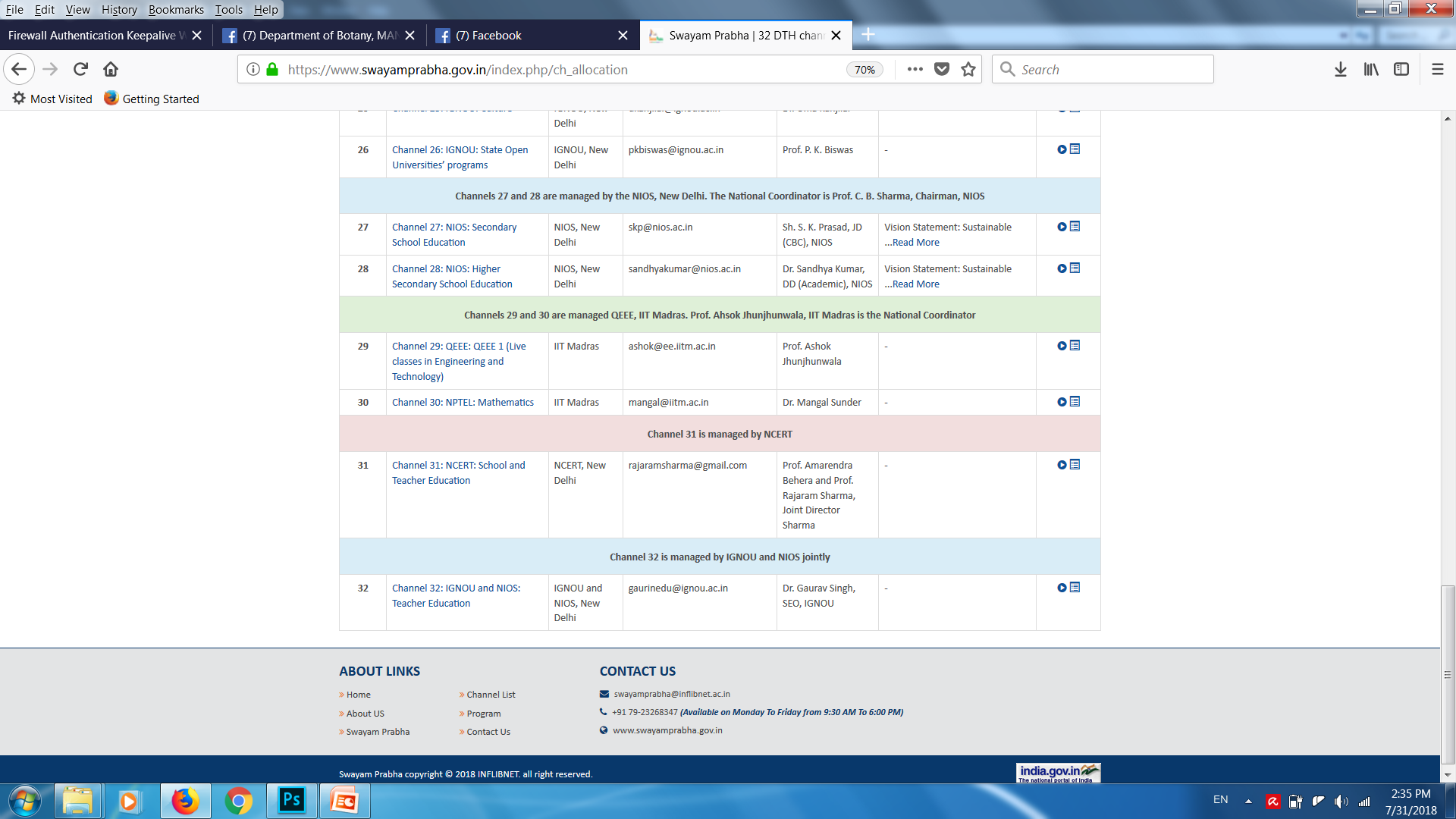 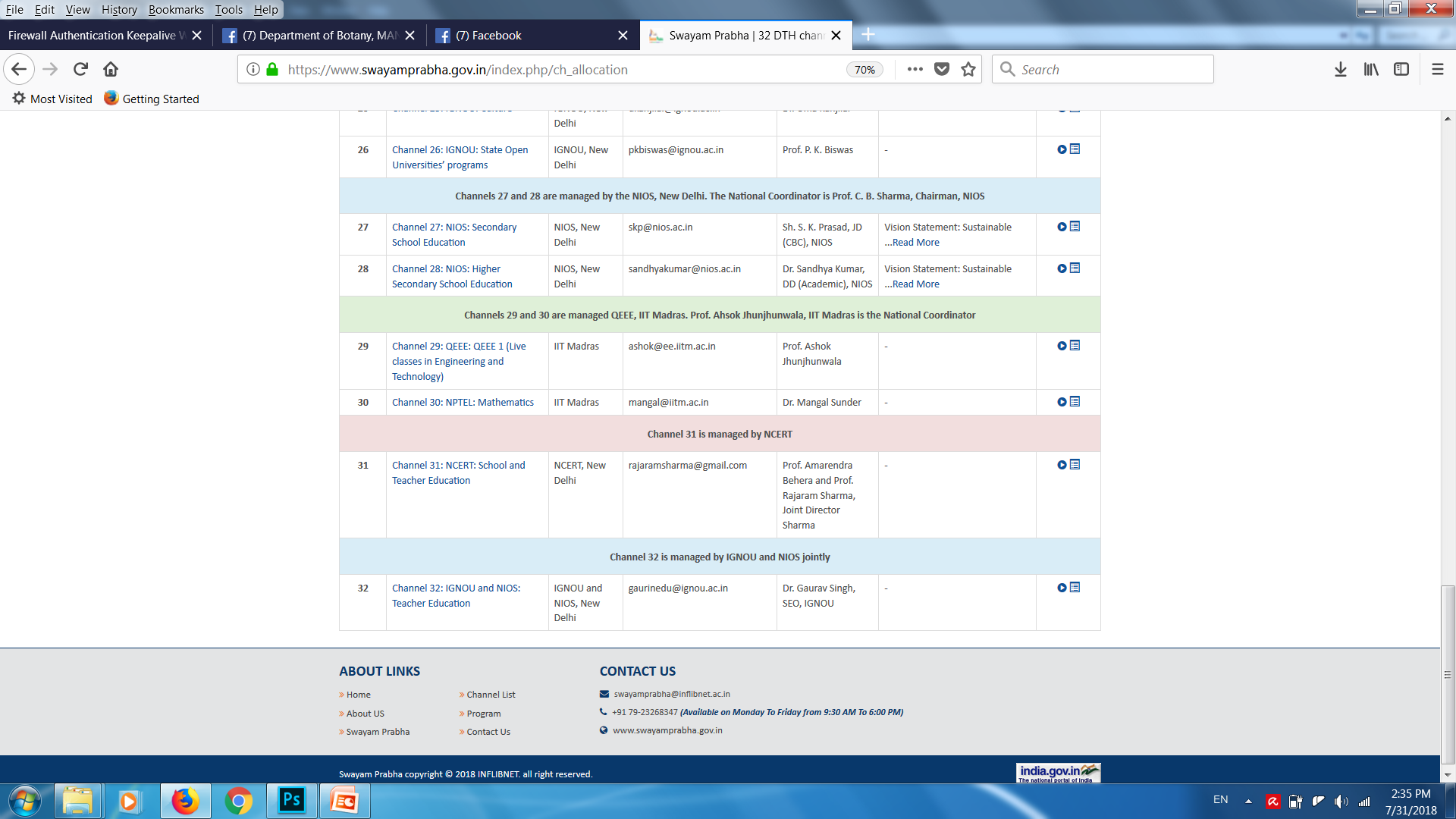 THE HOW AND WHEN OF
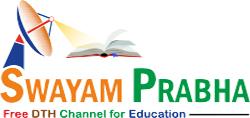 SWAYAM
PRABHA
4
EVERY DAY NEW CONTENT FOR
HOURS
STUDENTS CAN CHOOSE THEIR TIME OF CONVENIENCE

YOUTUBE/WEBPORTAL/DTH at IMC
CONTENT ON THE D2H CHANNELS COVERS
SCHOOL EDUCATION
LEVEL 09 - 12
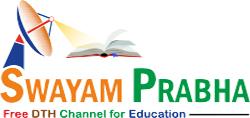 HIGHER EDUCATION
CURRICULUM BASED COURSES
THAT MEET THE NEEDS OF GENERAL AUDIENCES
ASSIST STUDENTS (LEVEL 11 & 12)
IN PREPARATION FOR COMPETITIVE EXAMS
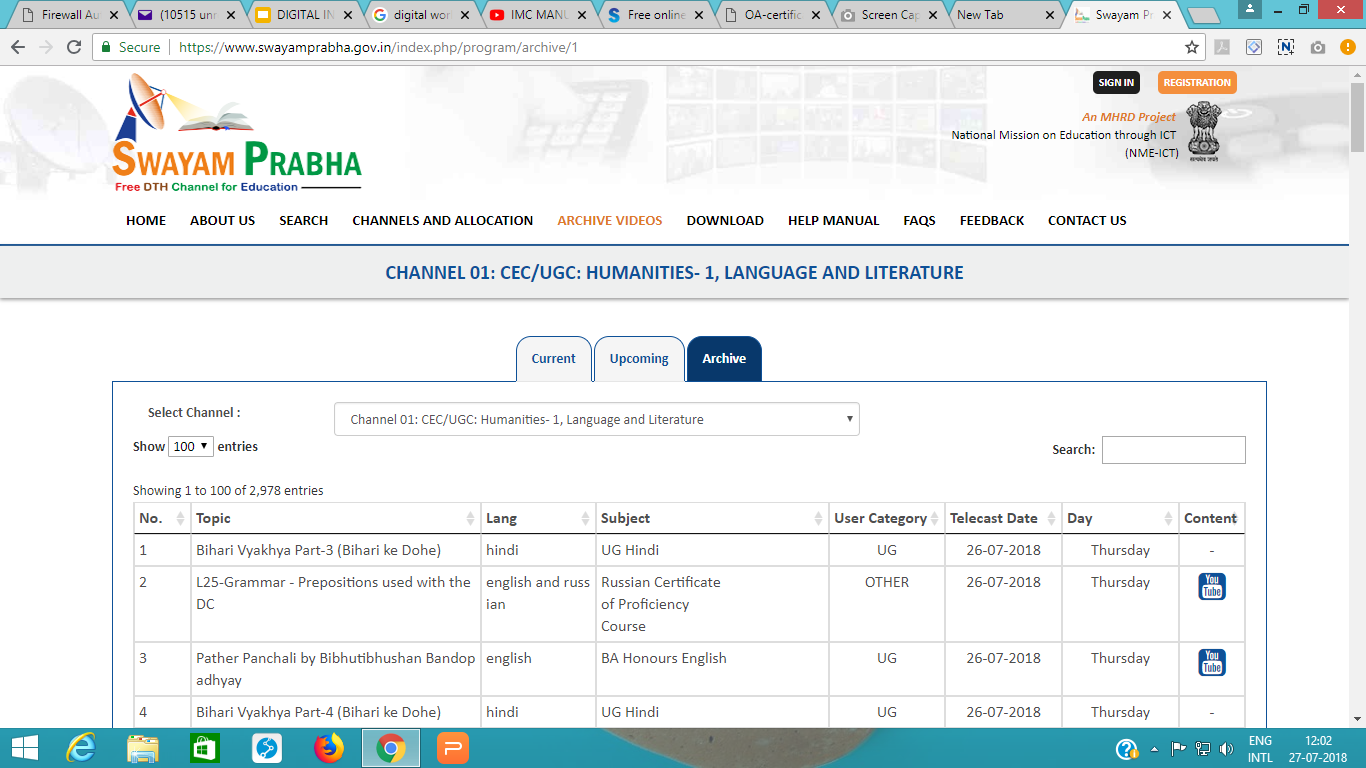 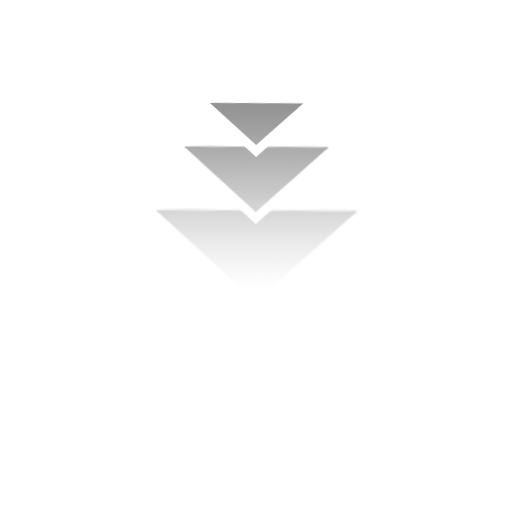 Scroll and search a topic of your choice to study from a heavy database that the Swayam Prabha    offers.
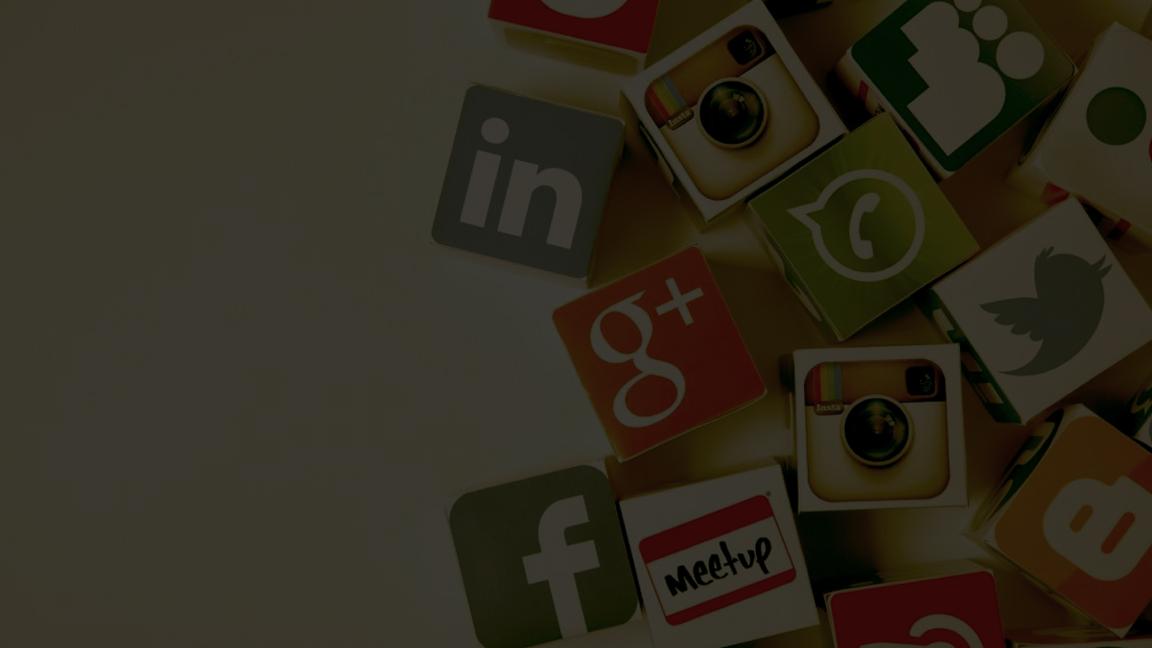 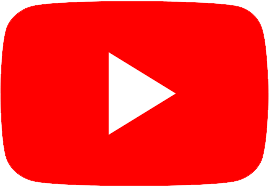 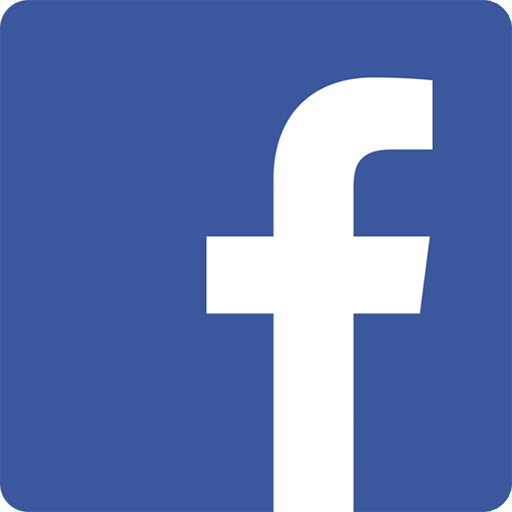 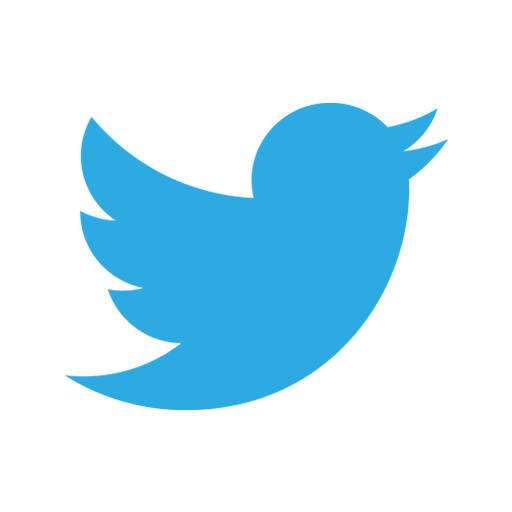 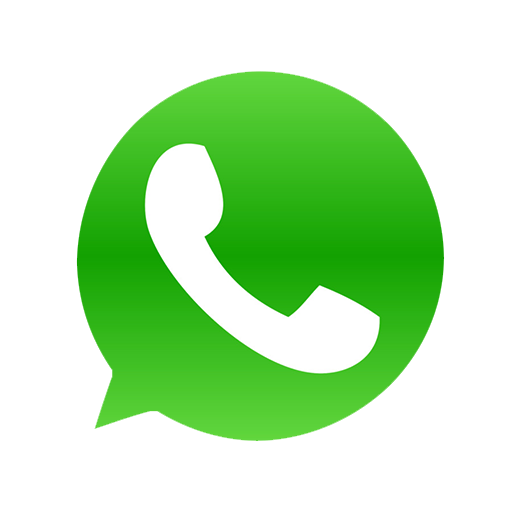 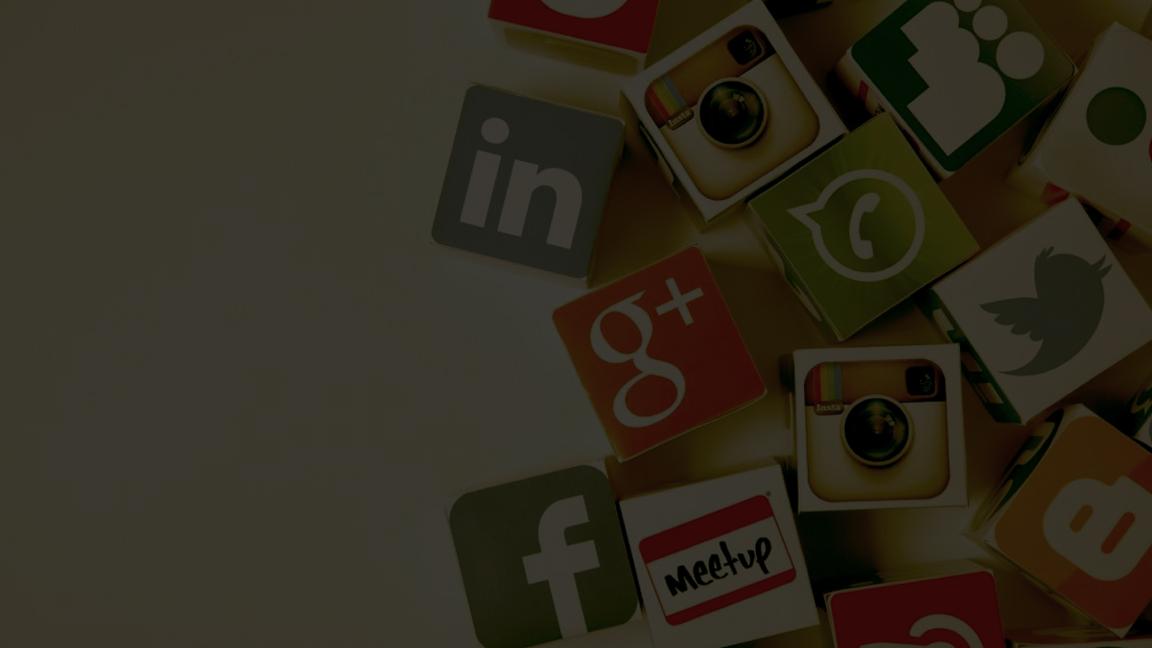 ConvertingSocial Media into EDUCATIONALMEDIA
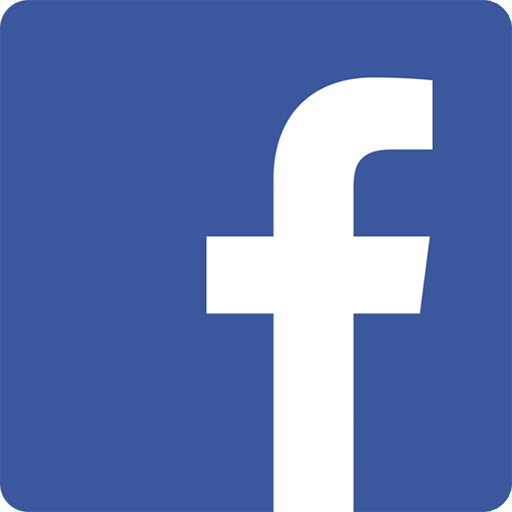 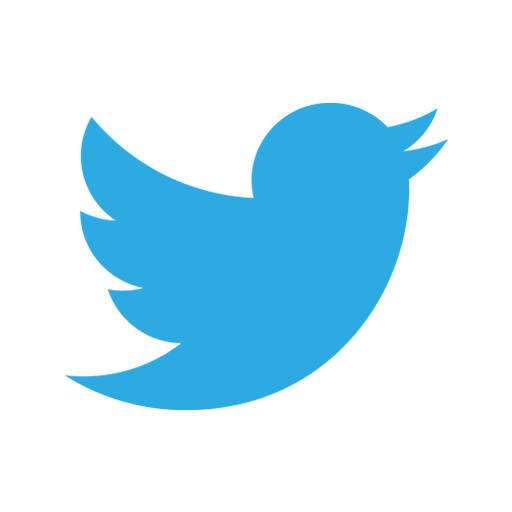 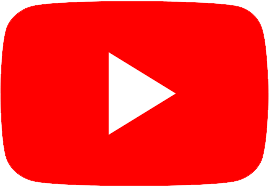 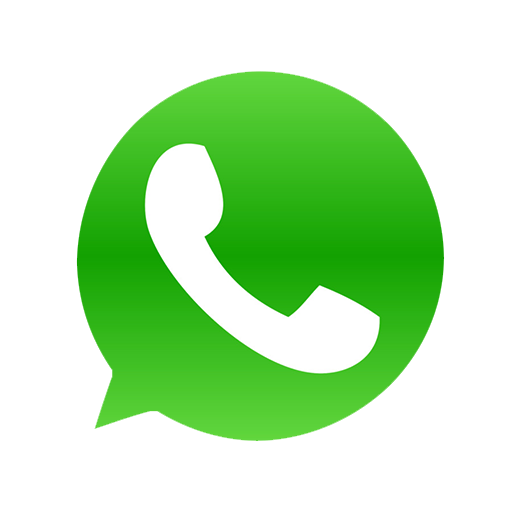 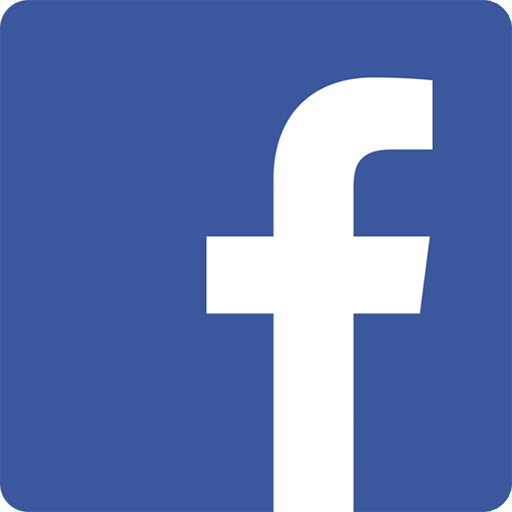 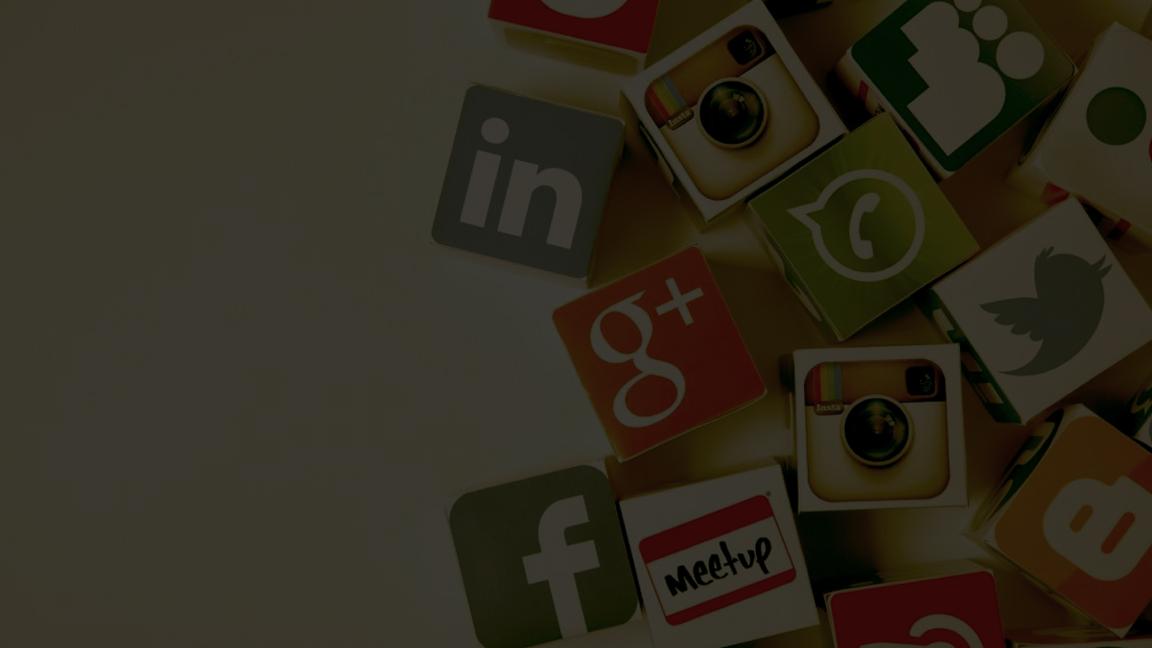 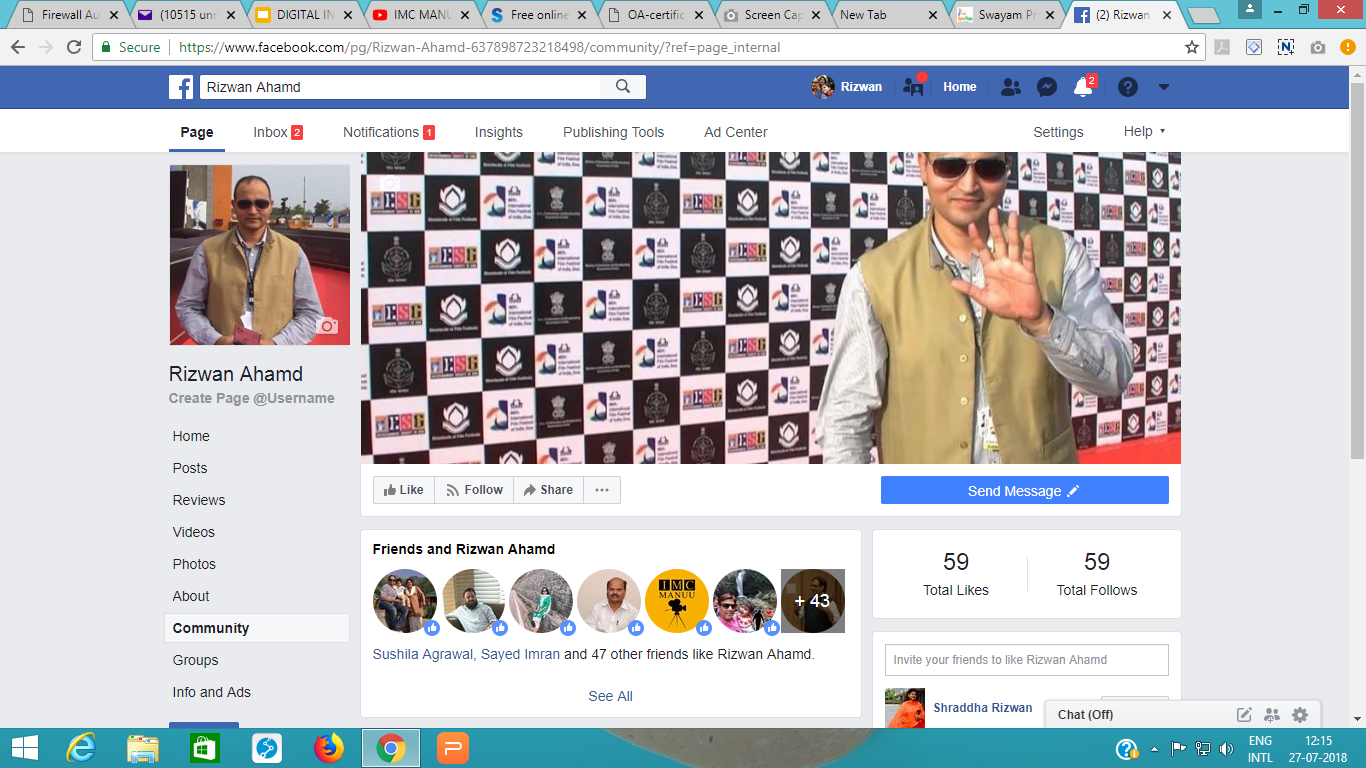 TAKING EDUCATION
TO THE GLOBAL MAP
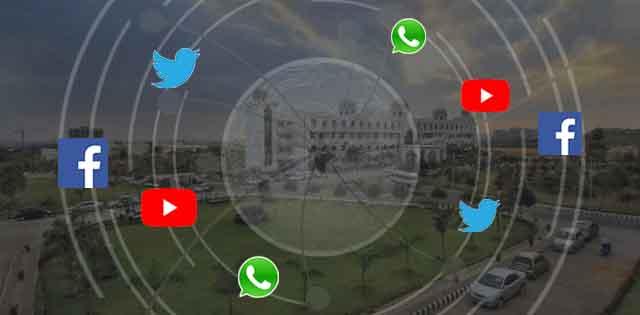 GLOBAL ACADEMIC COMMUNITY ?
?
HOW
DO WE DO THAT
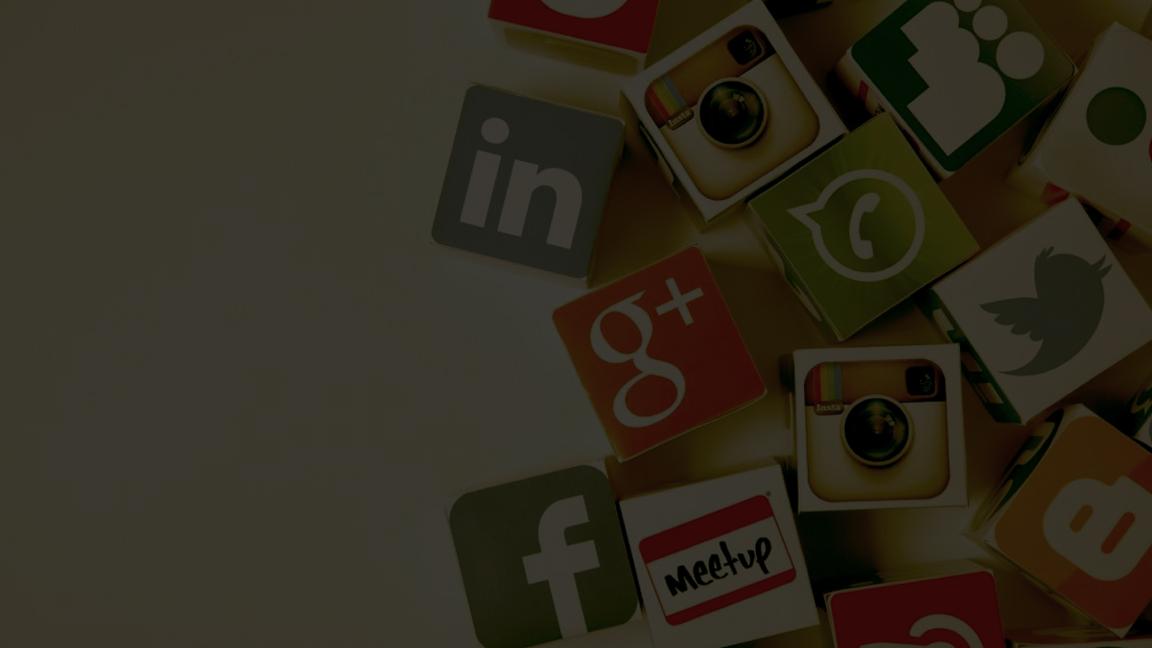 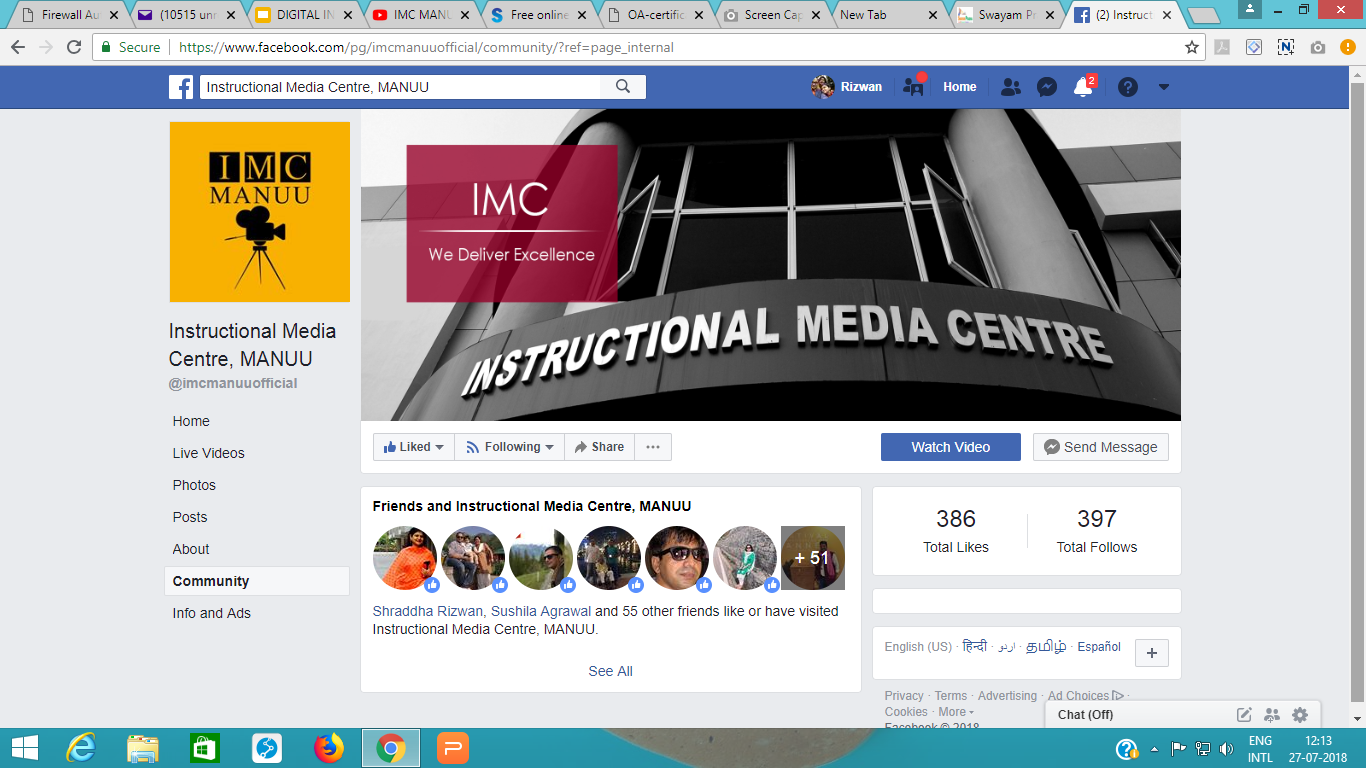 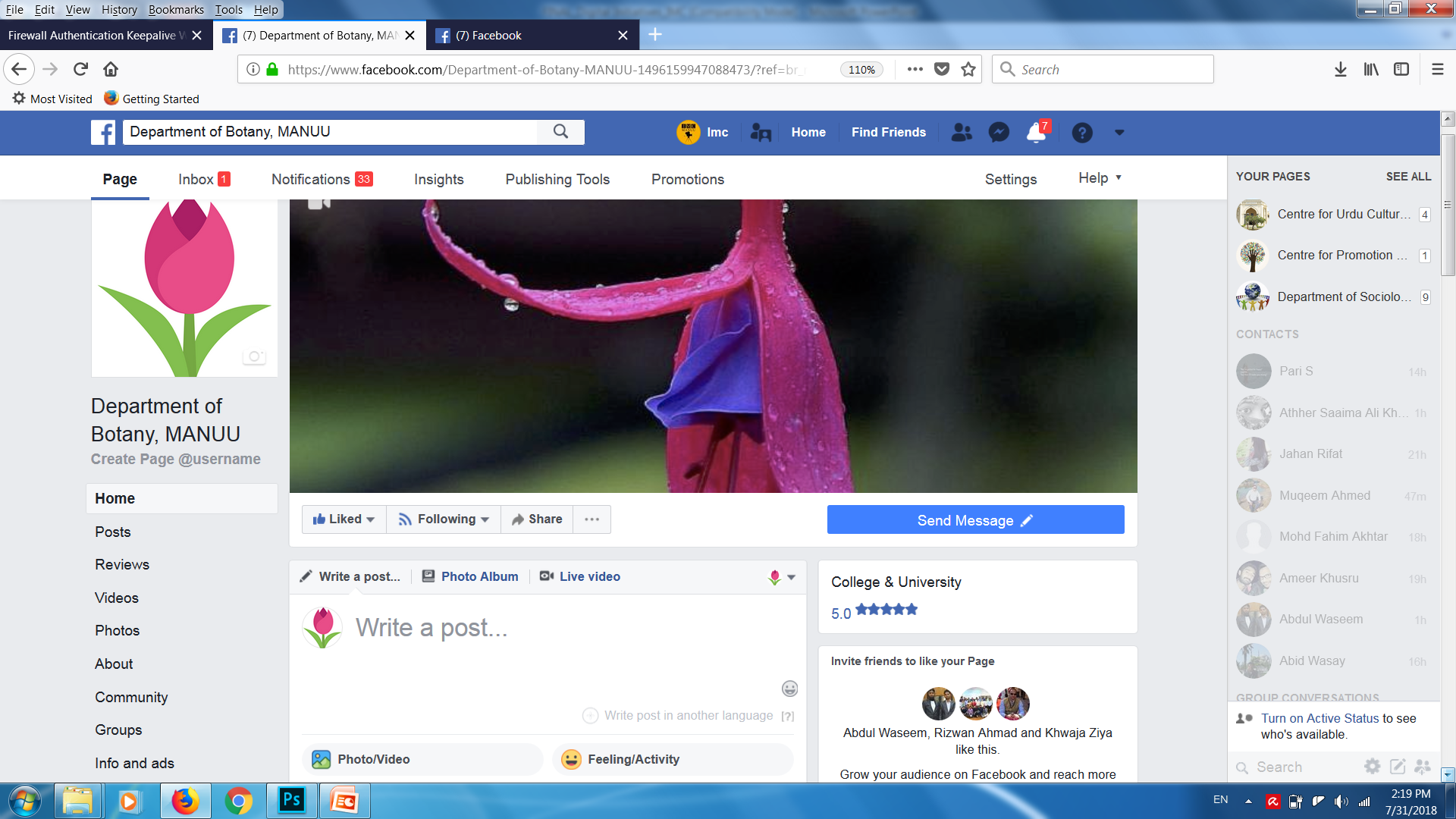 GLOBAL OUTREACH
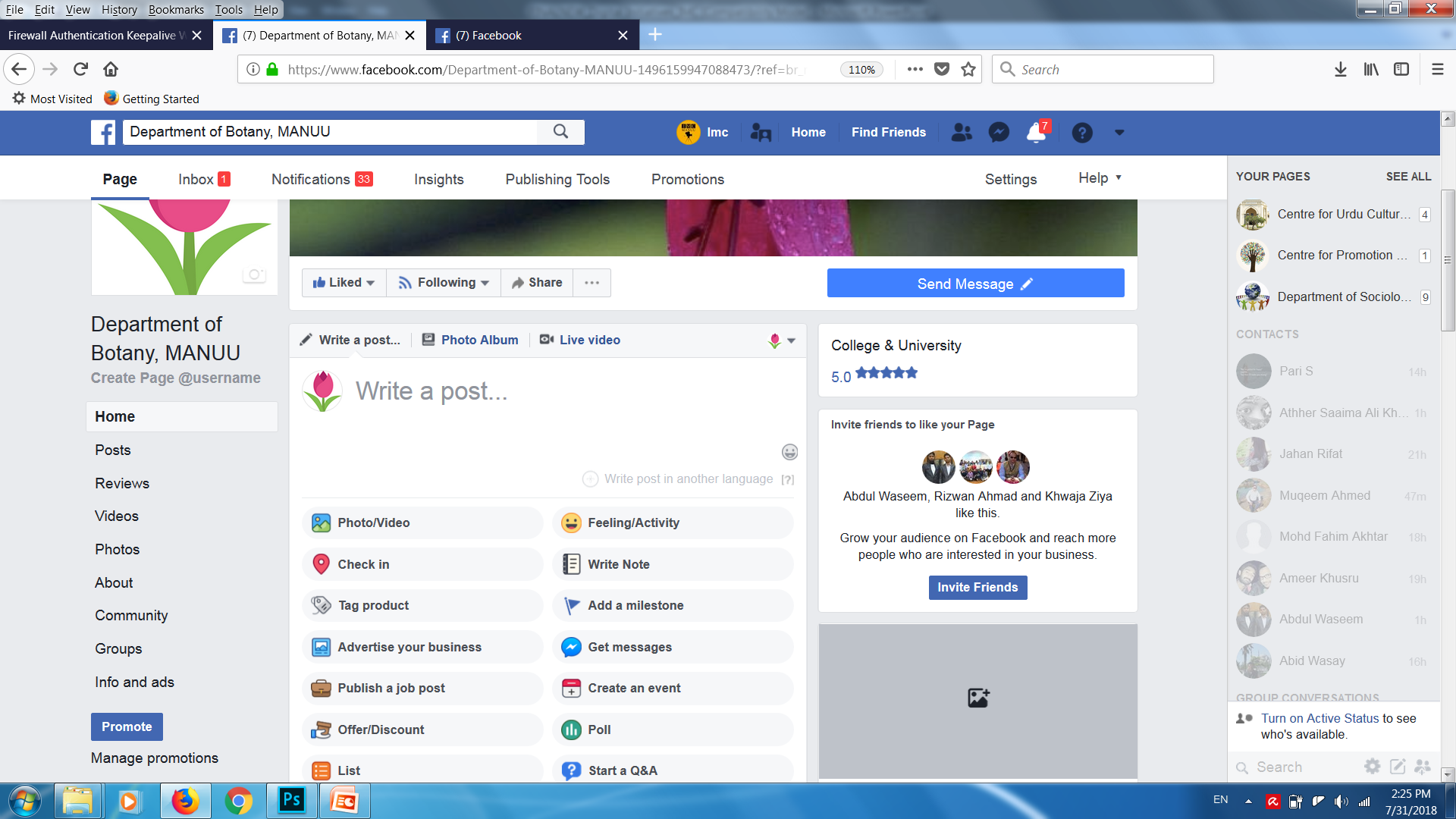 SHARING RESOURCES
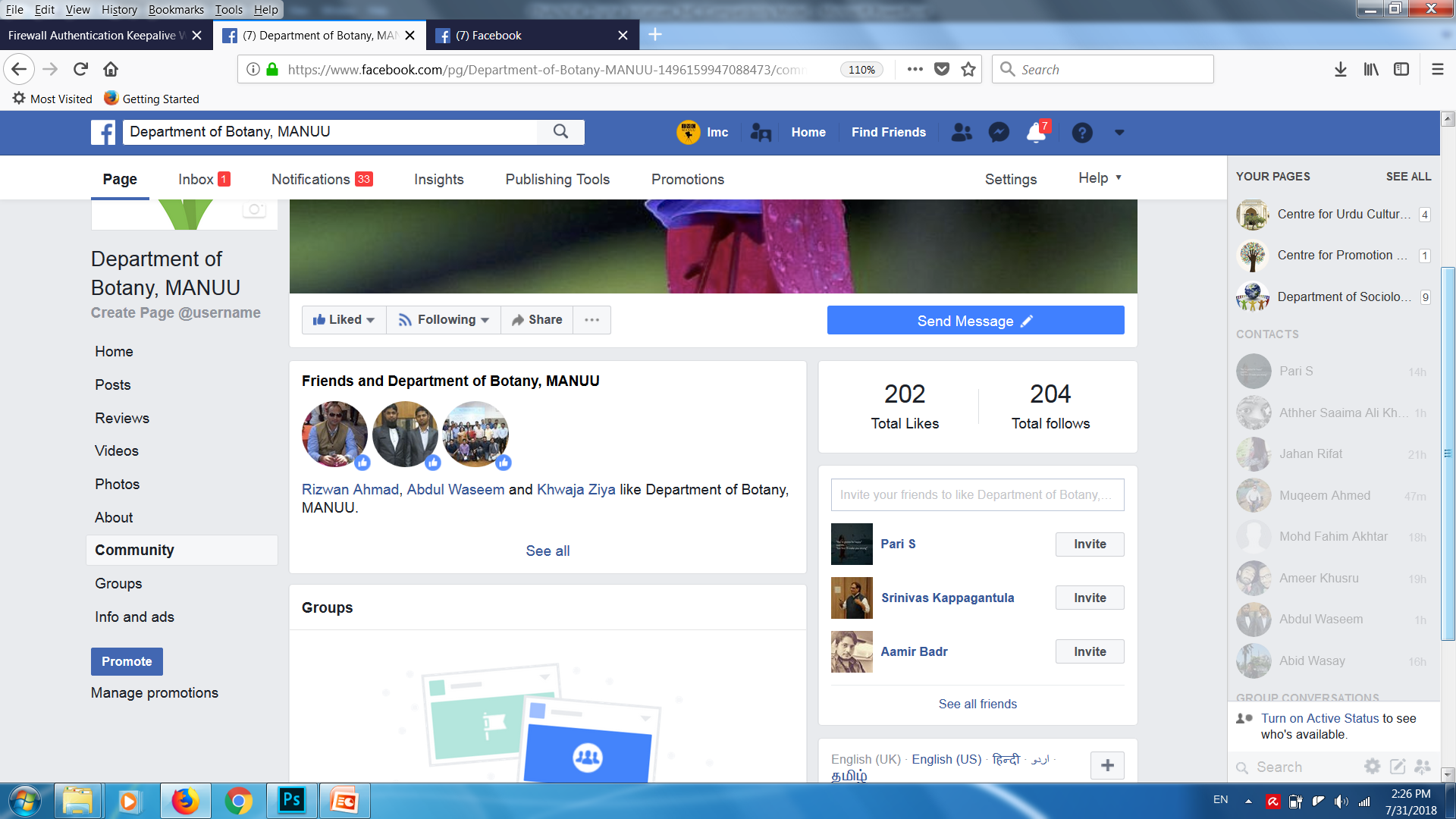 BUILDING A GLOBAL 
ACADEMIC COMMUNITY
CONNECTING WORLDWIDE
In these rapidly changing times in technology, we need to ADJUST AND ADAPT quickly.
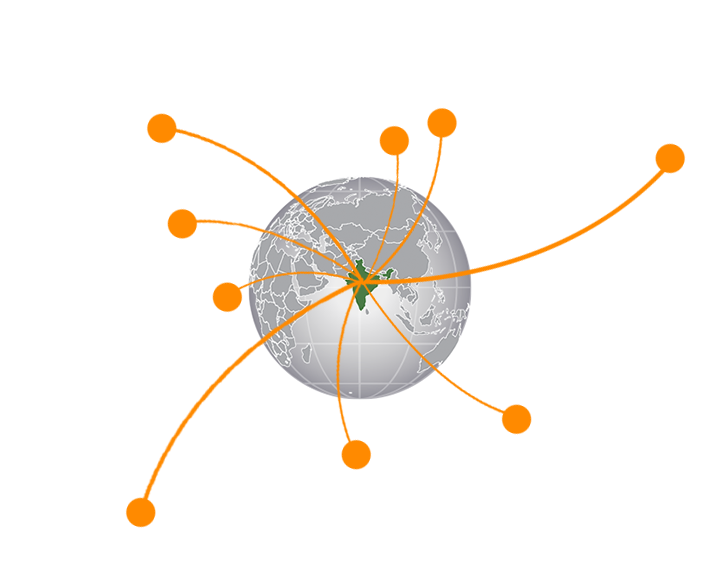 EXCHANGE AND EXPOSURE
Exchange of information should not be limited in any context.

Hence, we should always look ahead and try making ties within the country and across the globe.

Connecting with the best resource person in their respective field gives perspective to the students knowledge and information.
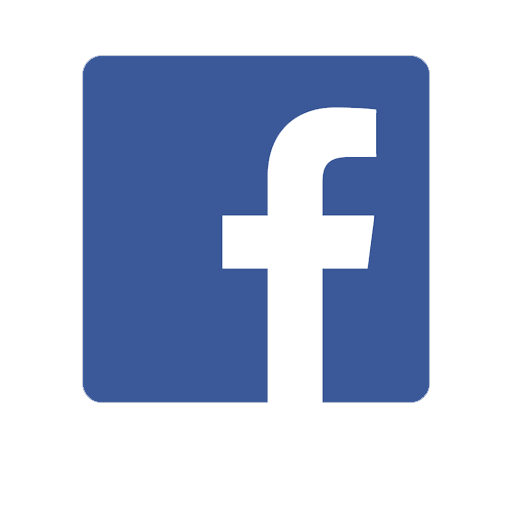 EXCHANGE PROGRAM
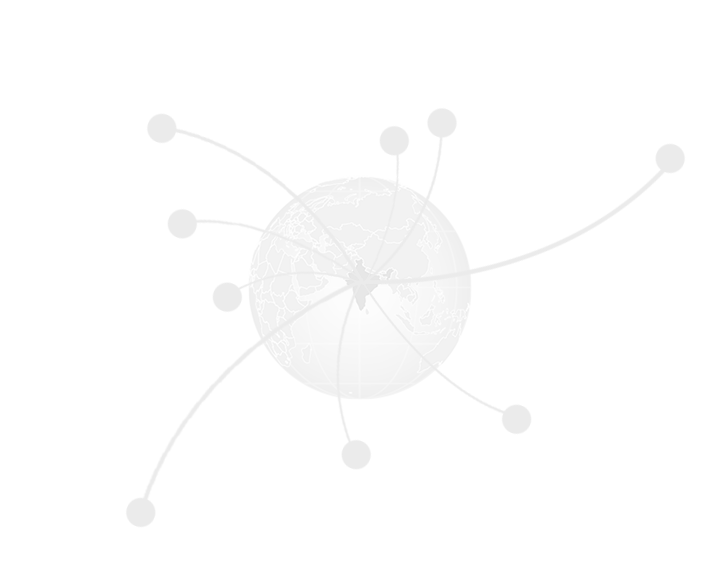 STUDENTS
EXPERTS
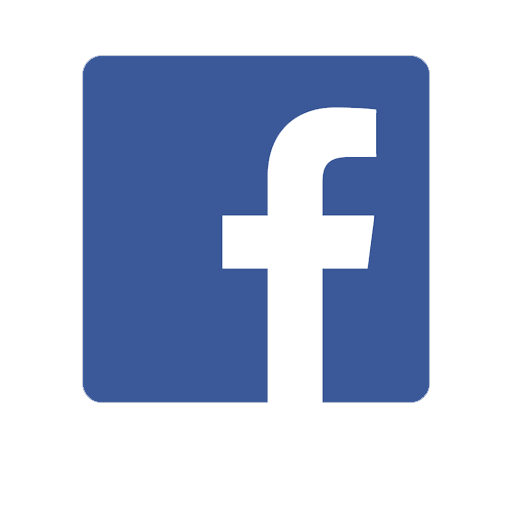 EXPERTS
STUDENTS
FACEBOOK
IMC has created Facebook pages for every department in the University
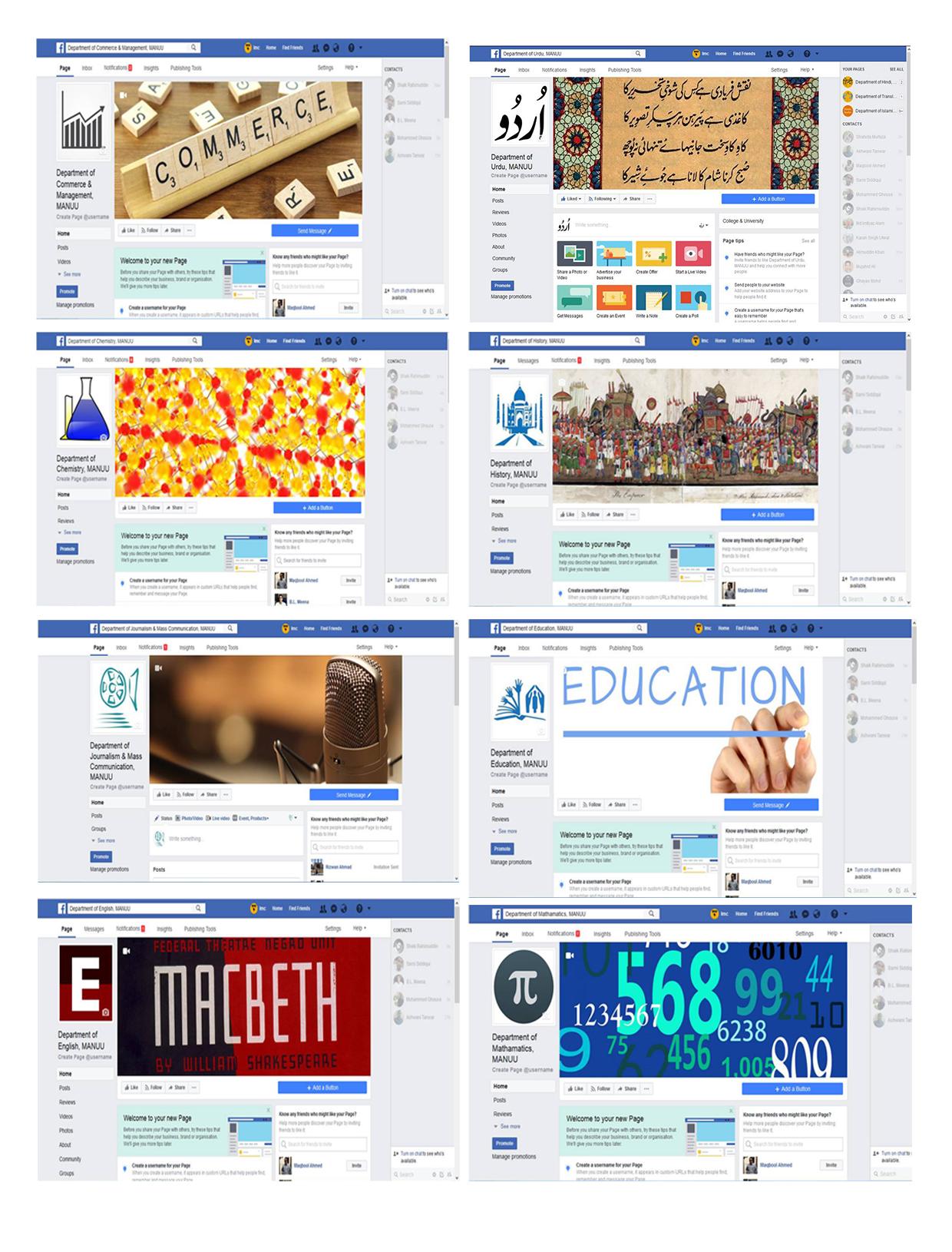 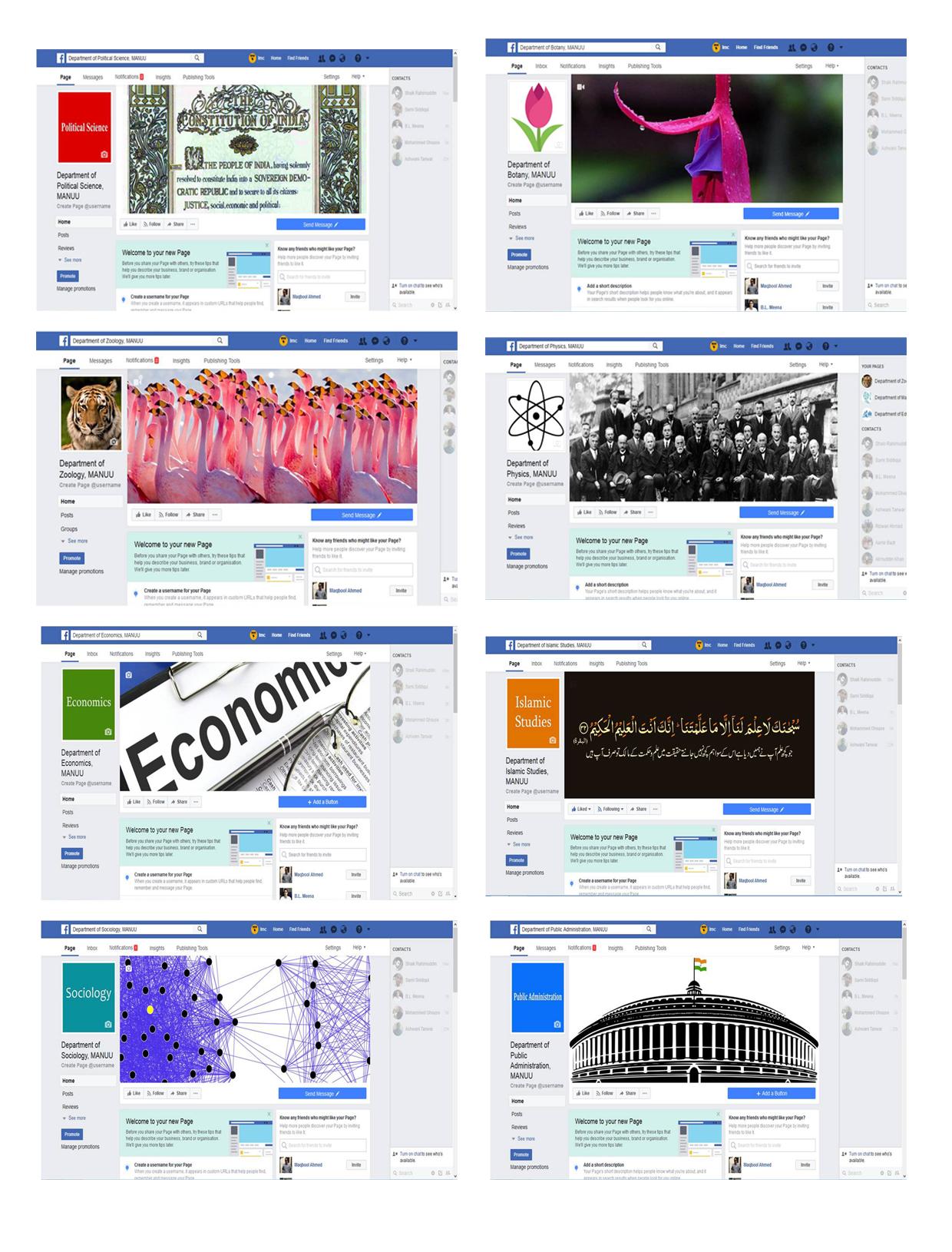 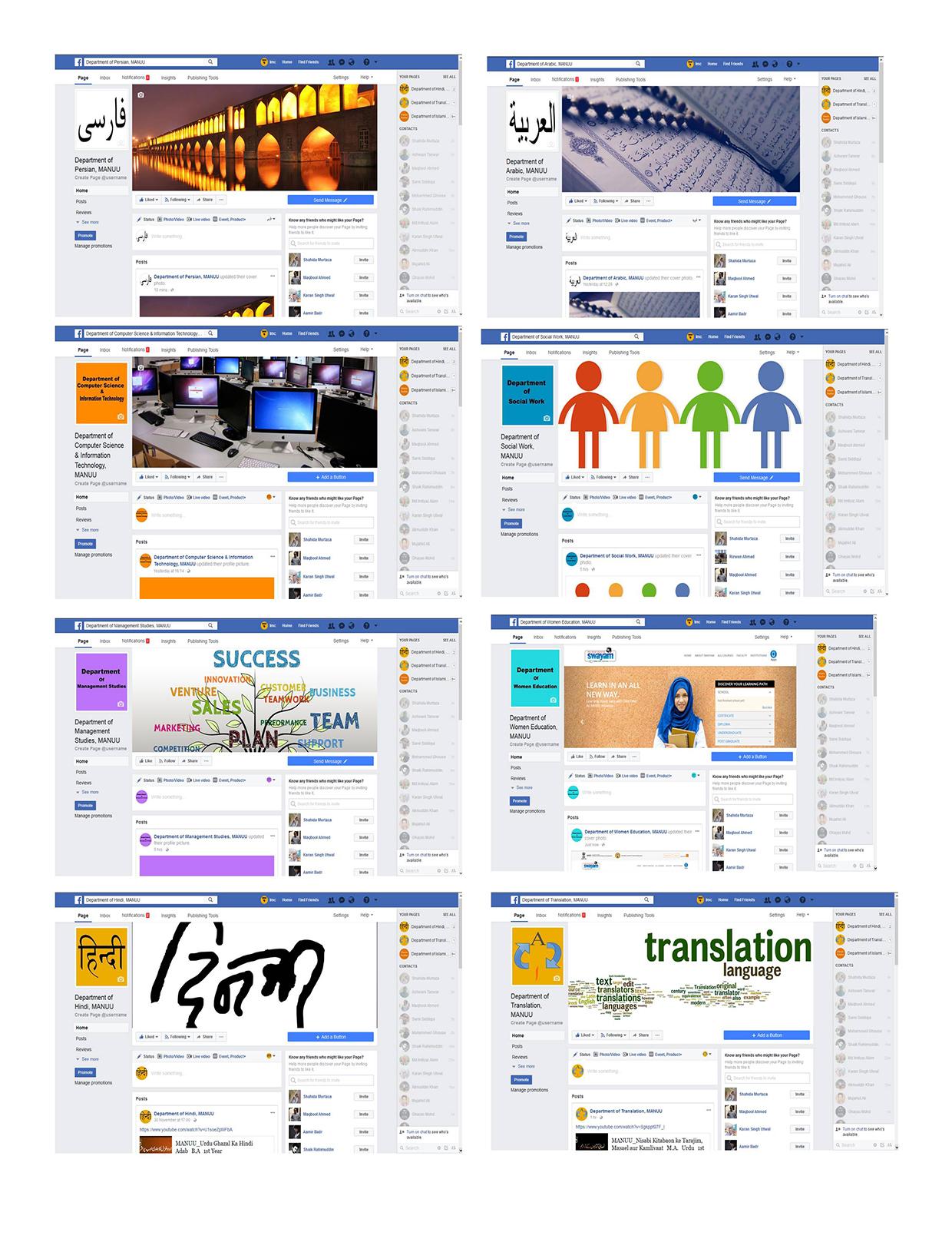 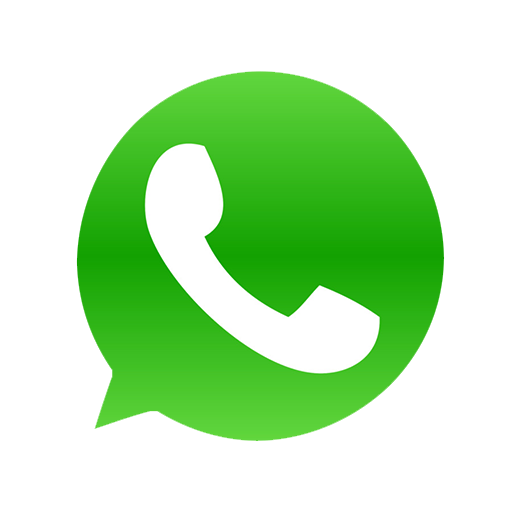 BEST TOOLS TO SHARE PRE-CLASS/POST-CLASS RESOURCES, DEPARTMENT ACTIVITIES
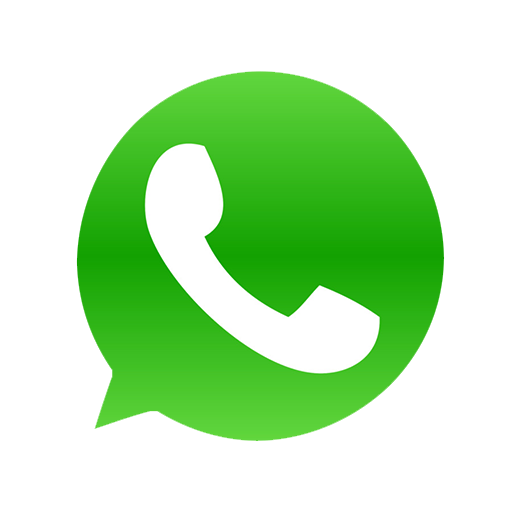 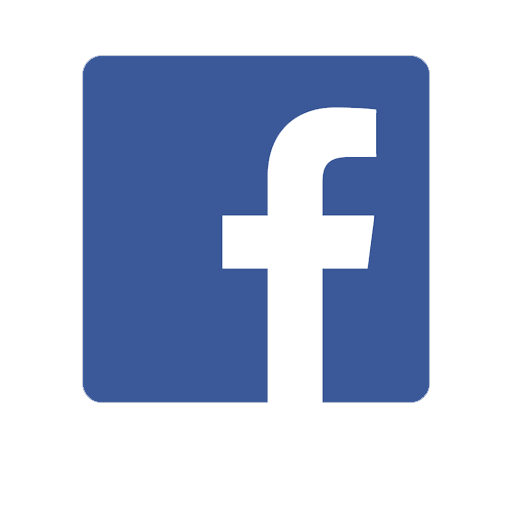 Activity
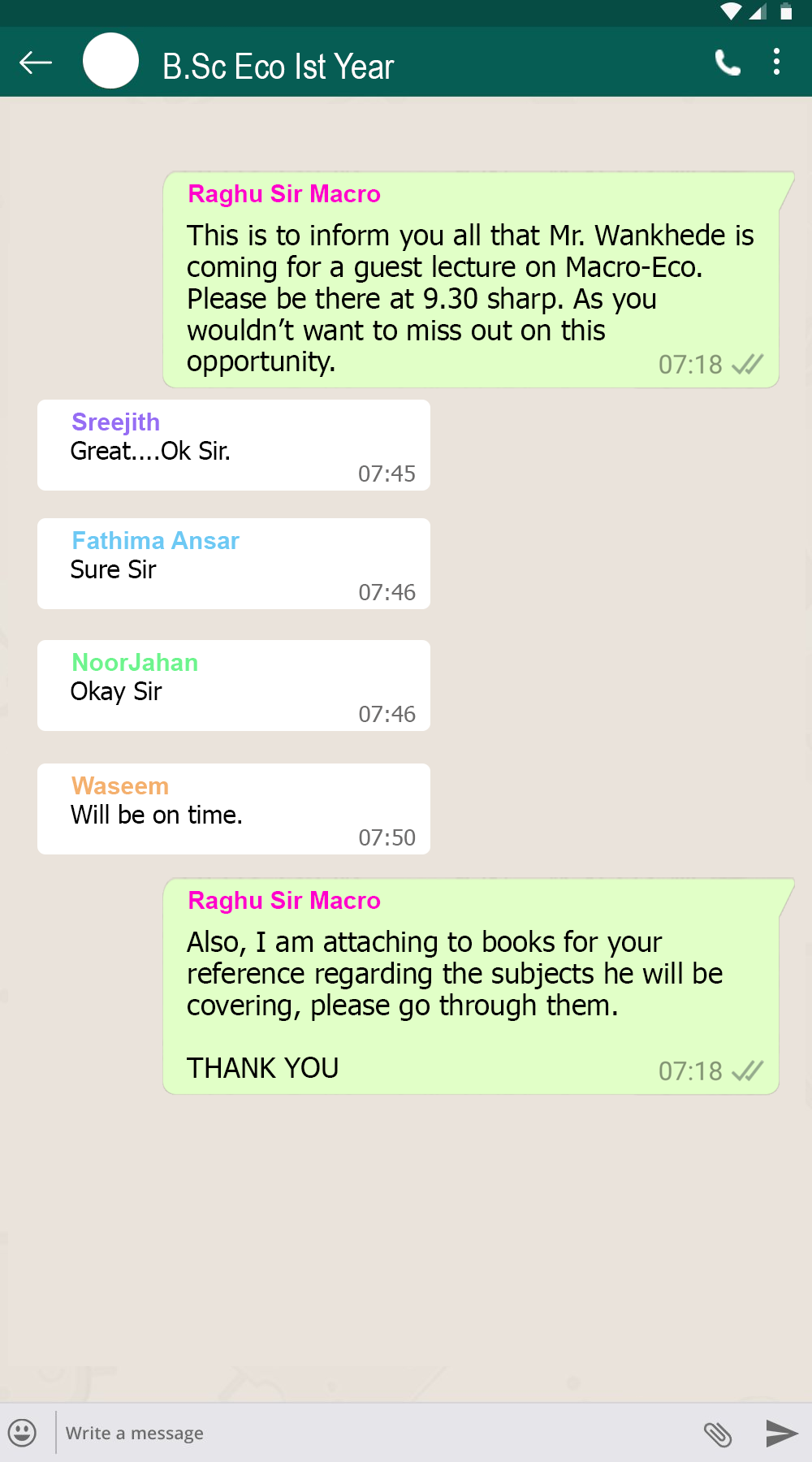 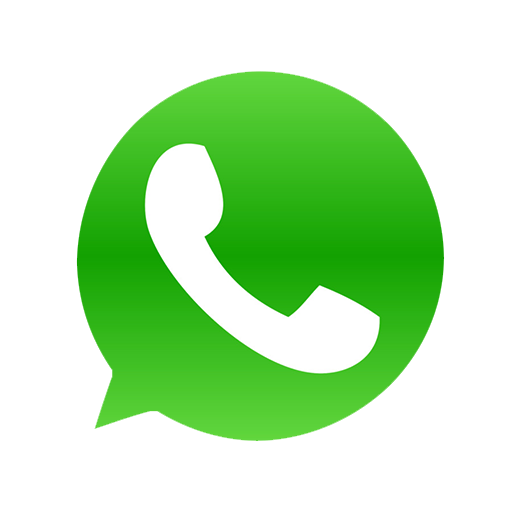 VERTICAL GROUPS
The creation of vertical groups every year should be done extensively.
Whatsapp is used for all sorts of exchange of communication.
Why not use it for the purpose of education.
Groups can be created for official exchange of information between the faculty and education.

Doubts and queries can be cleared.
Intimidations regarding a guest lecture, seminar or a field visit can be made to the students who can further coordinate accordingly.
Faculties can and should take this as official communication with their students which in-turn makes them more approachable to the students.
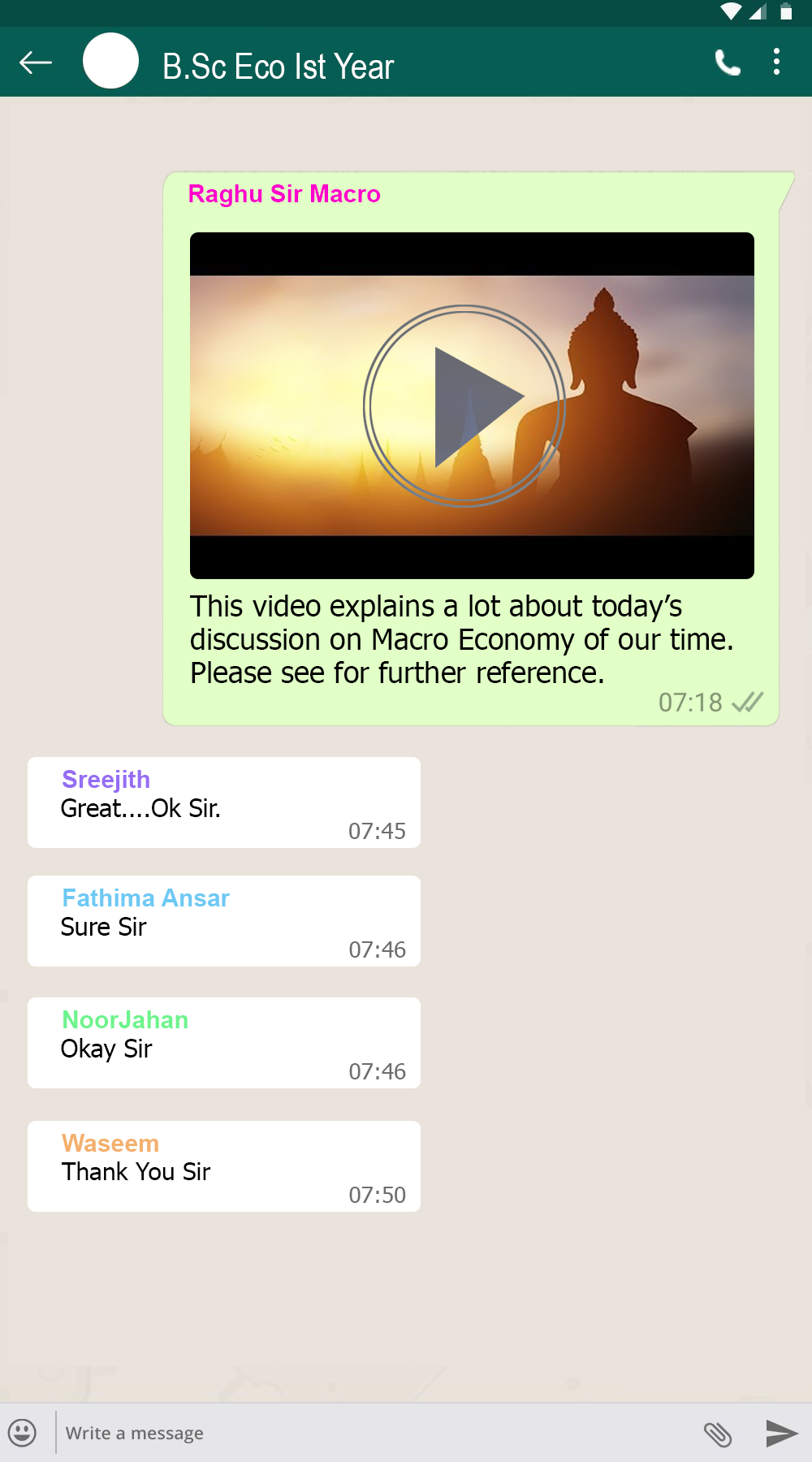 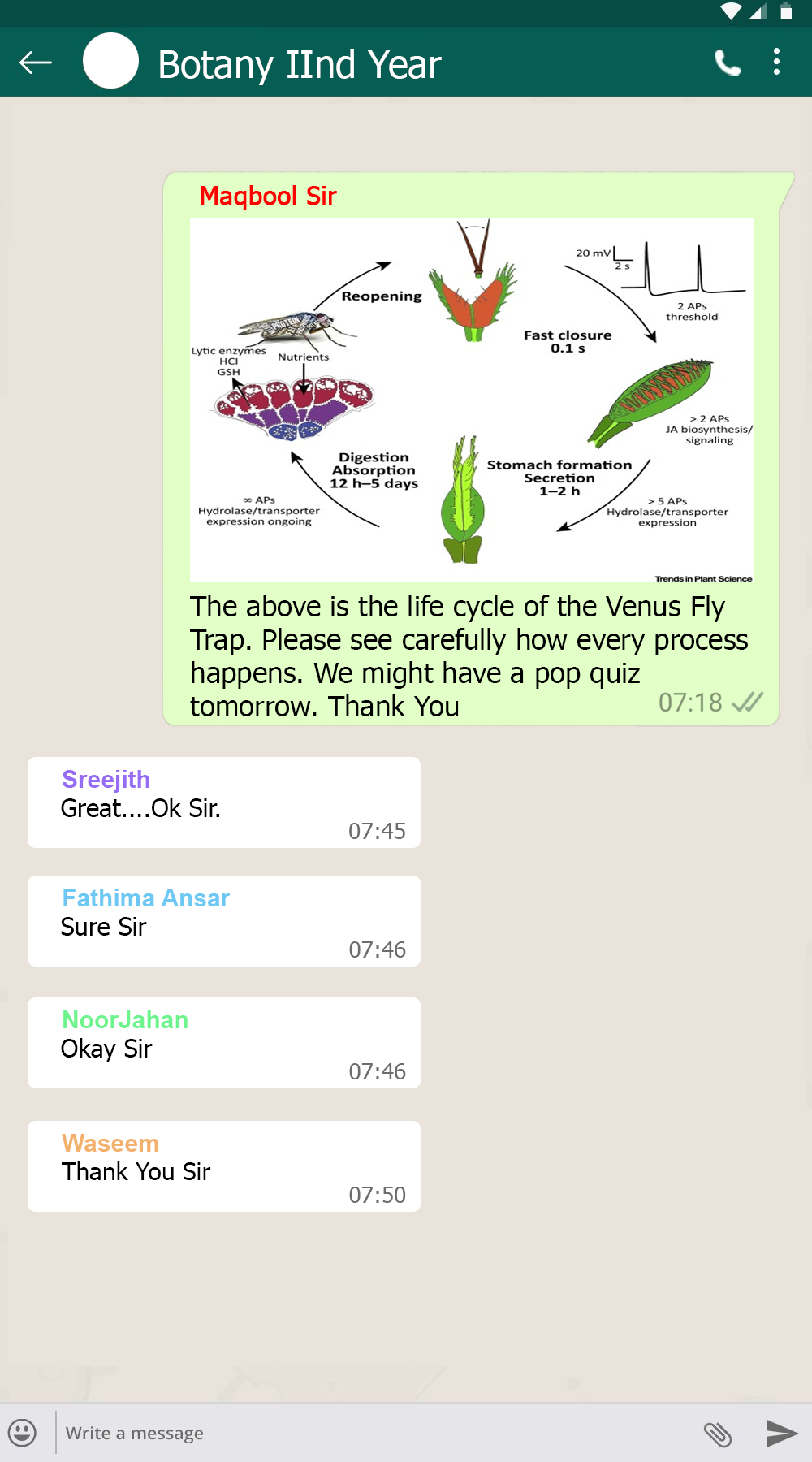 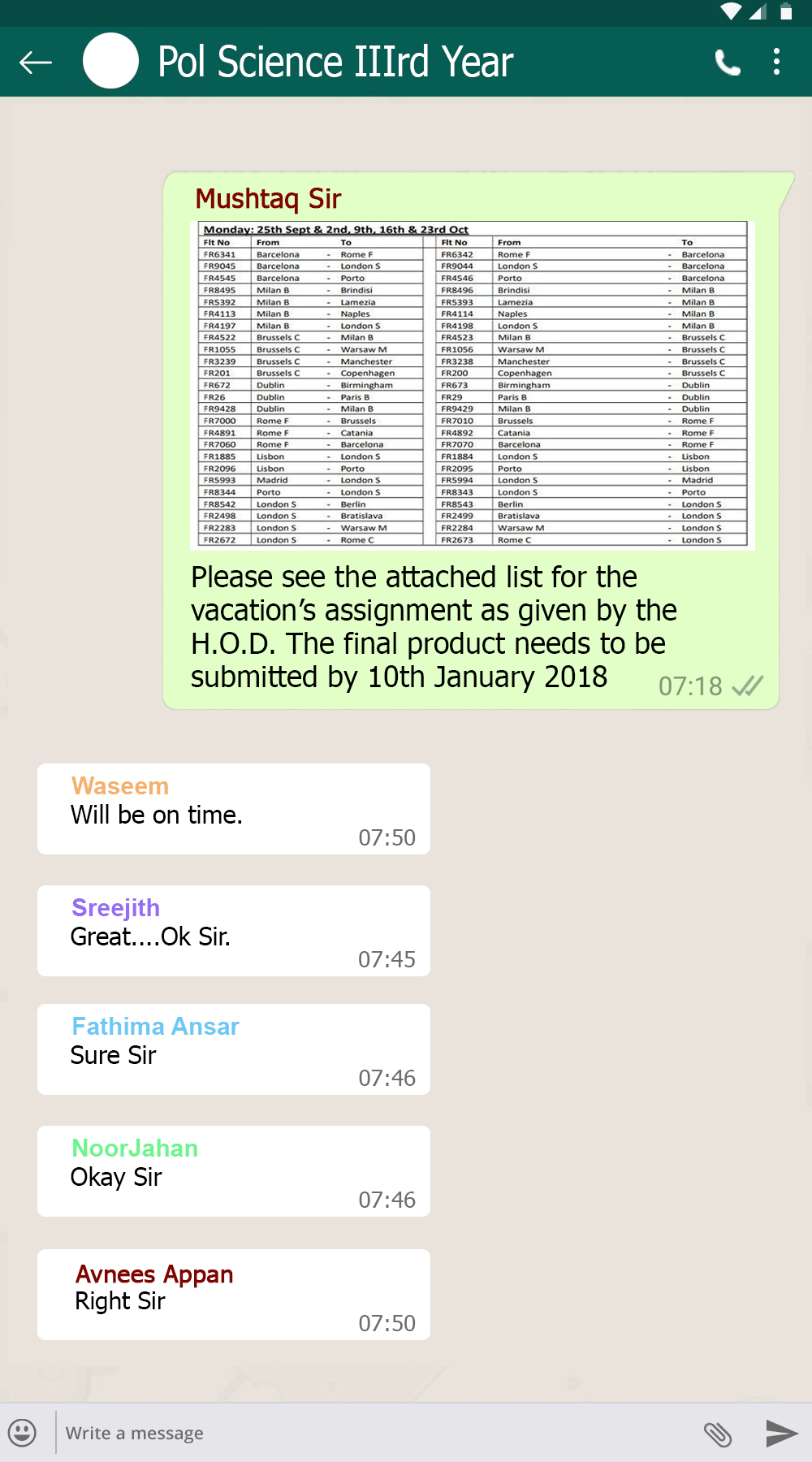 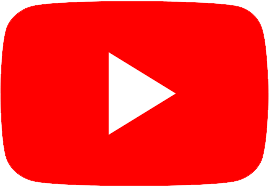 The Aim is to buildand serve a Knowledge Society.
IMC Manuu YouTube Channel
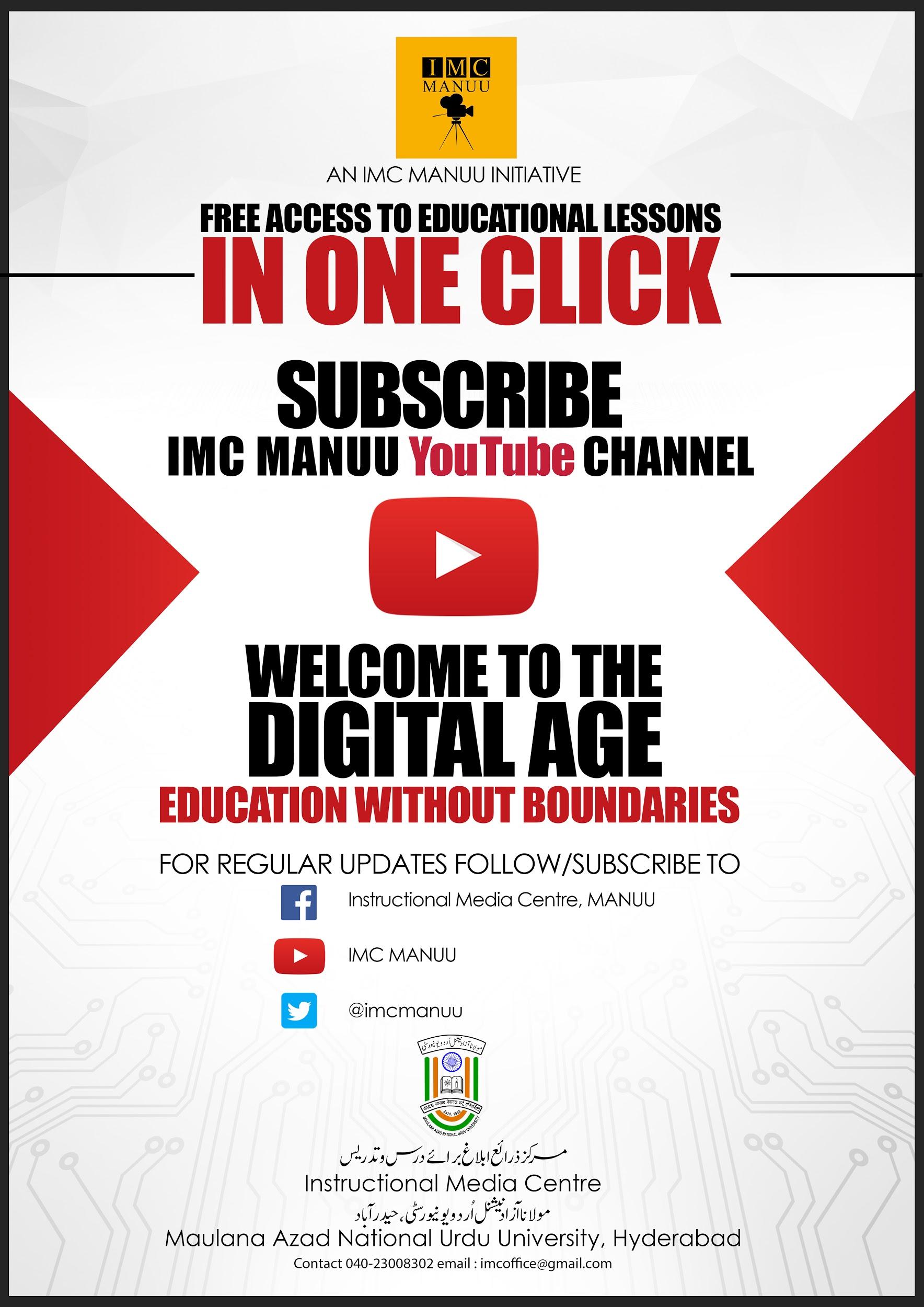 LAUNCH
To provide the wider access of Higher Education, Instructional Media Centre created IMC MANUU Youtube channel which has a repository of curriculum based audio-visual programmes of various streams like Science, Social Science, Life Science, Education and Training,  Arts and Languages etc. and these are available to masses free of cost all across the globe.
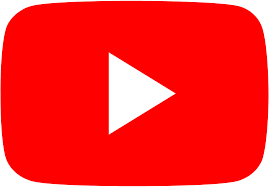 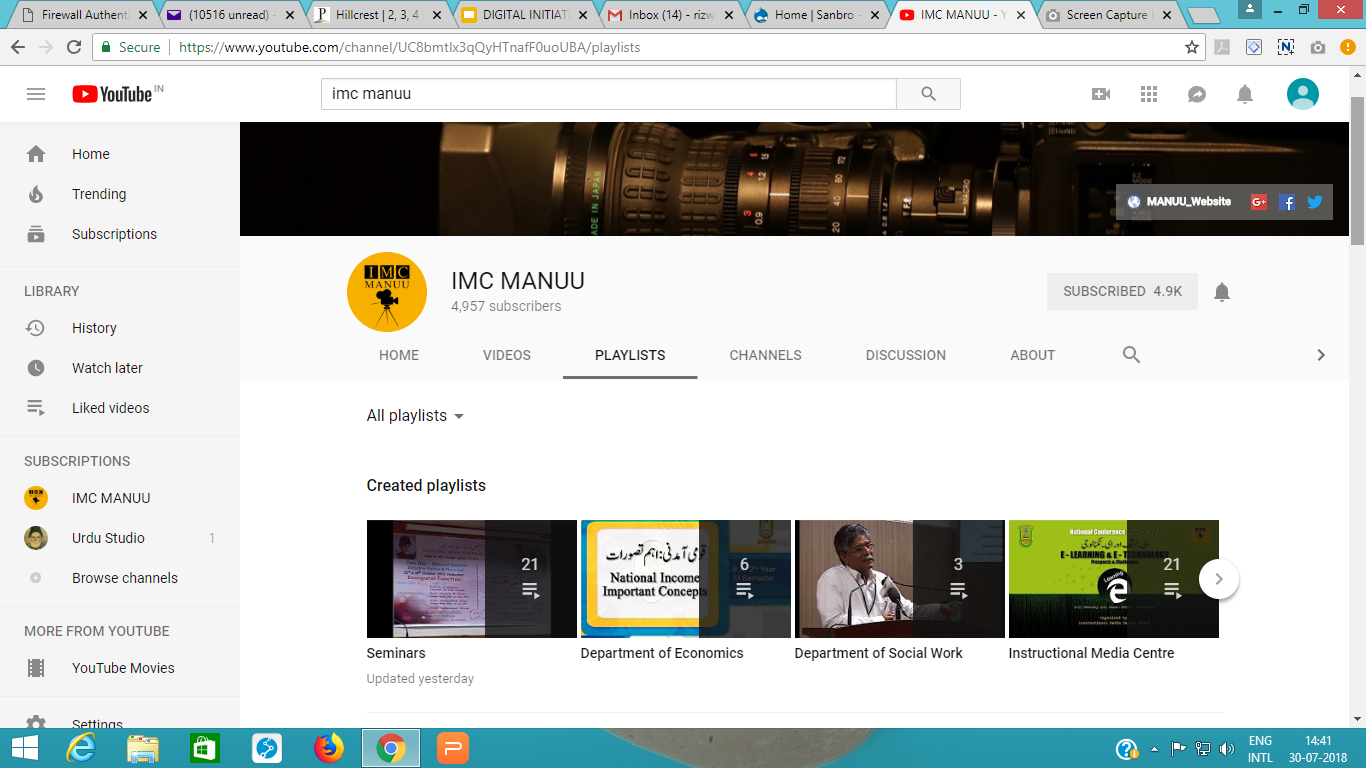 GO TO THE LINK  https://www.youtube.com/imcmanuu
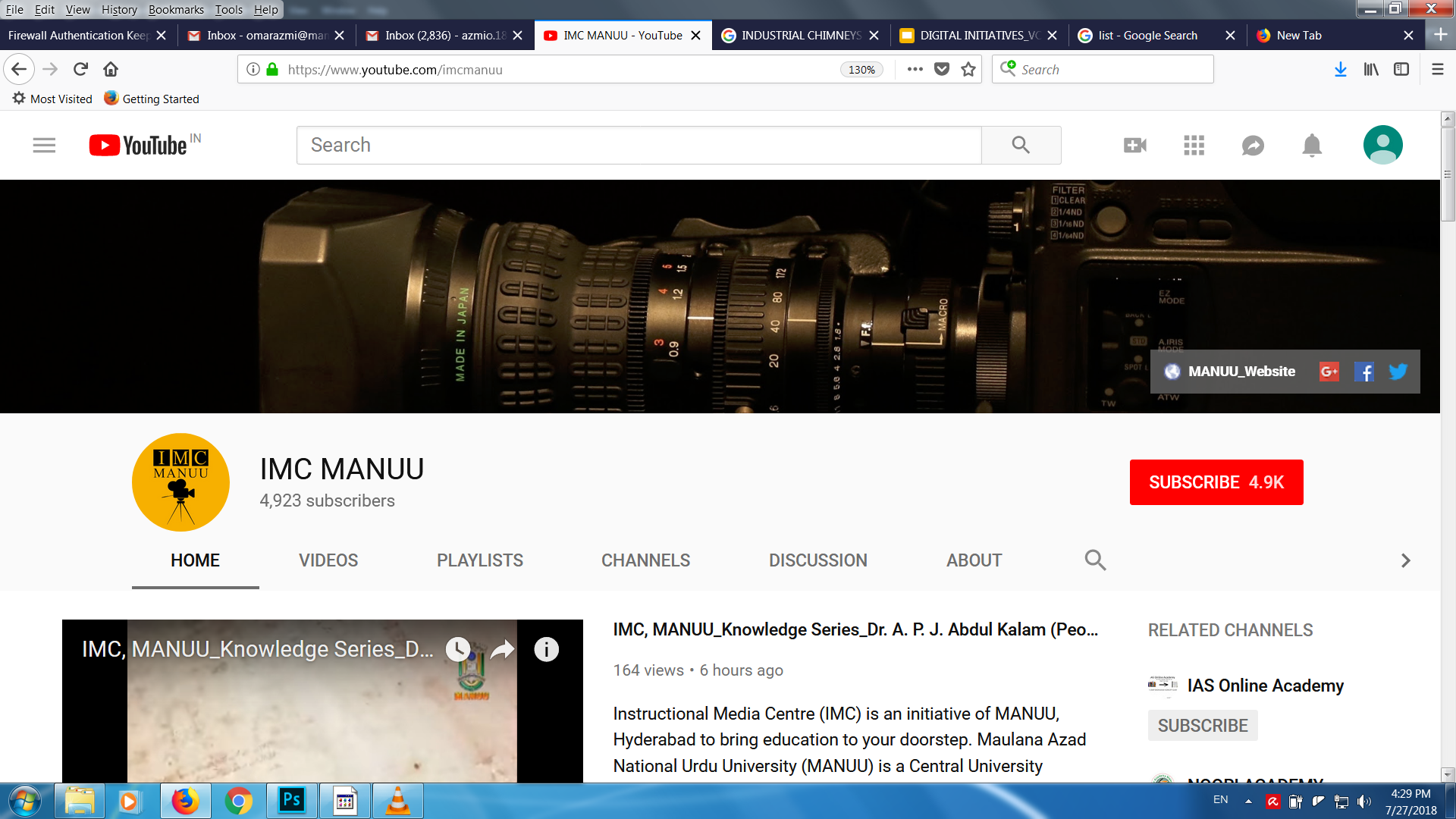 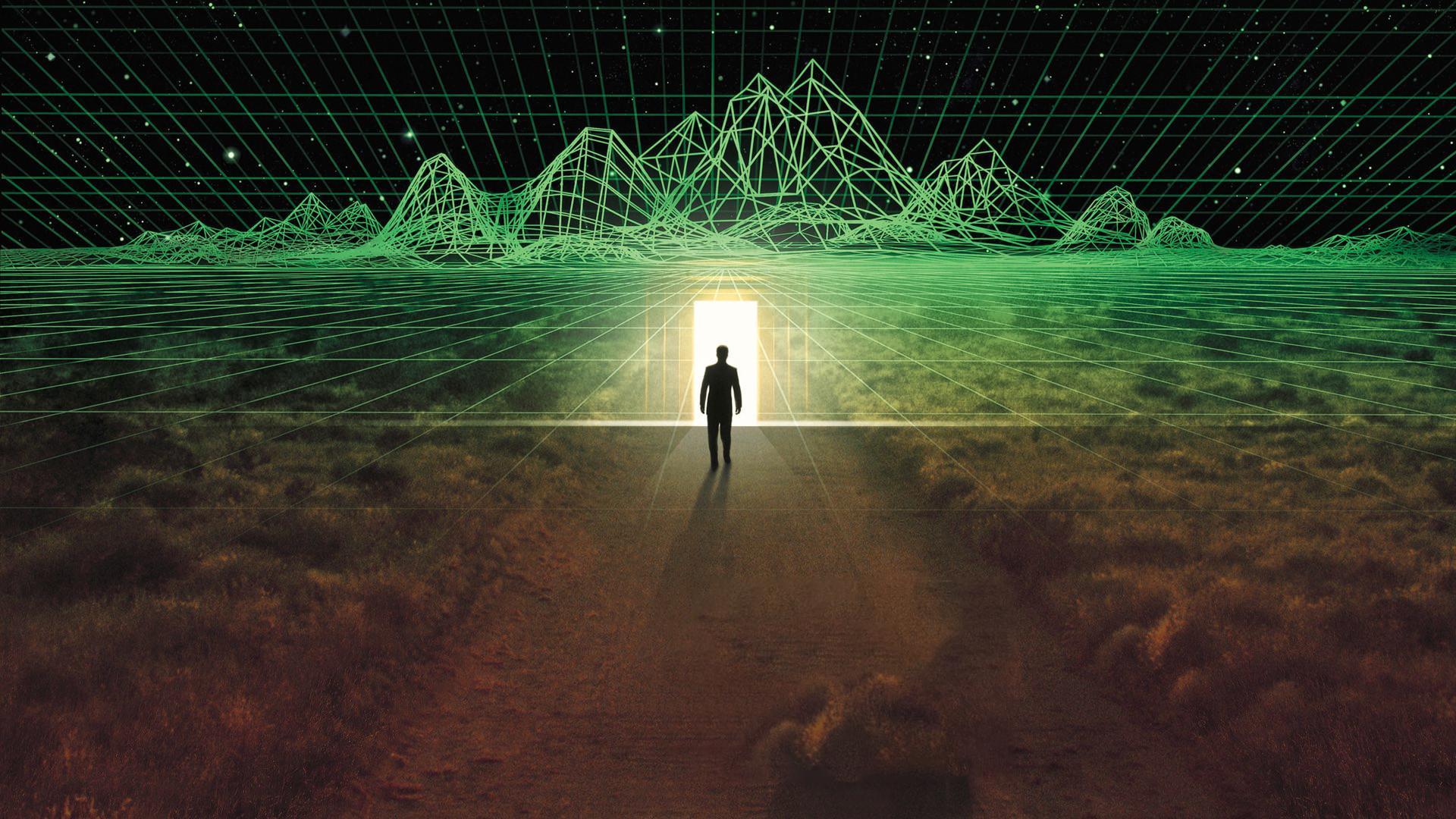 INFORMATION IS POWER
And the powerful withholds information
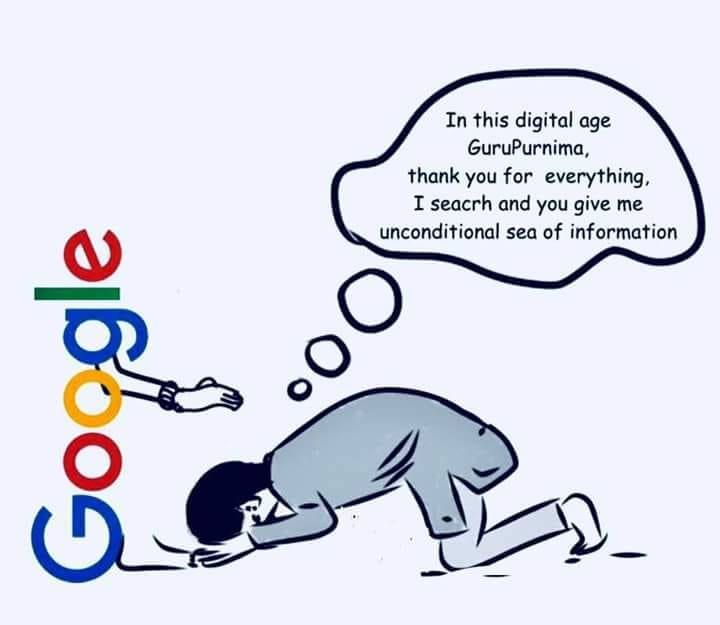 THANK YOU